Créer des données musicales réutilisables http://doremus.org
Jean Delahousse – Ourouk
delahousse.jean@gmail.com
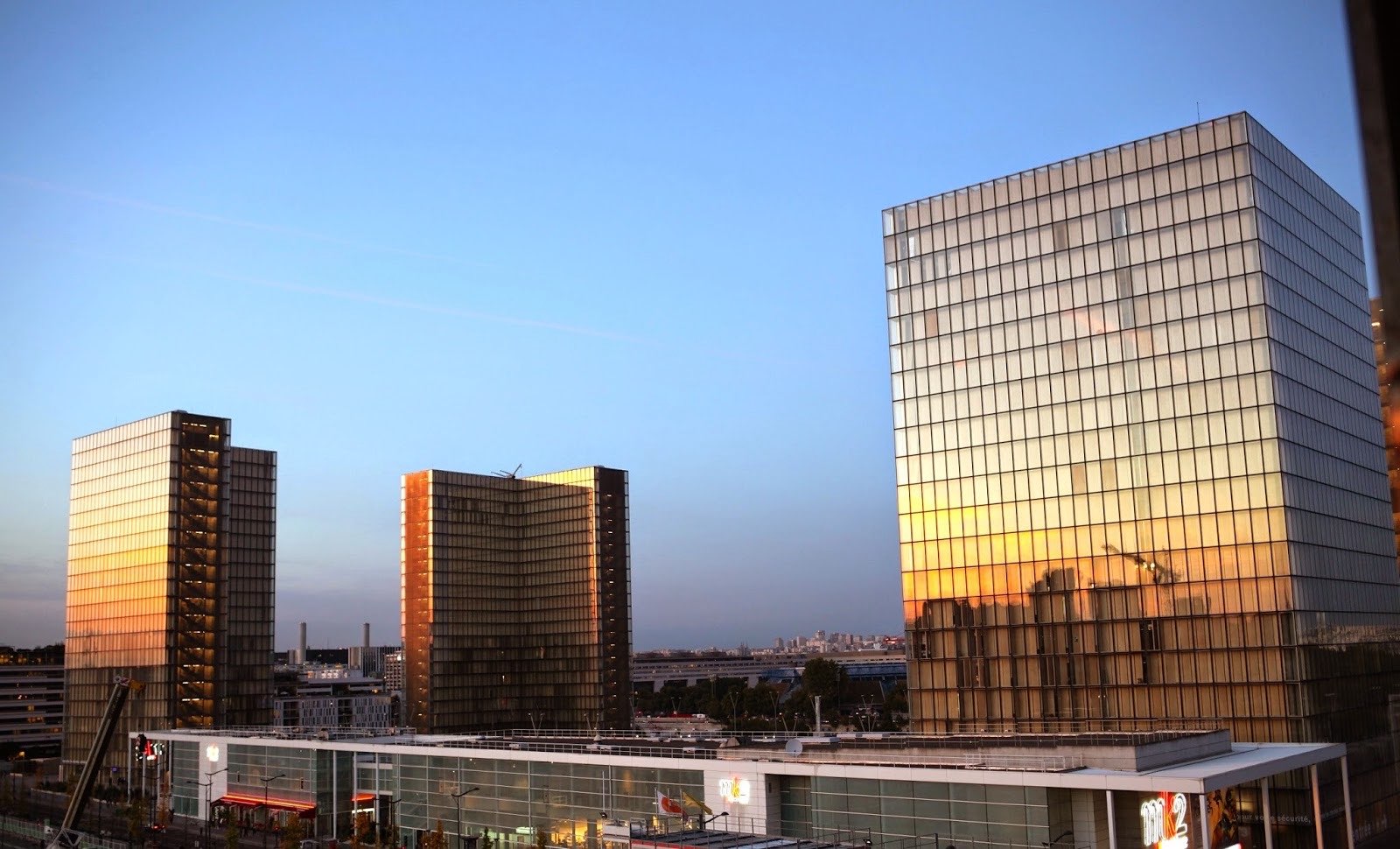 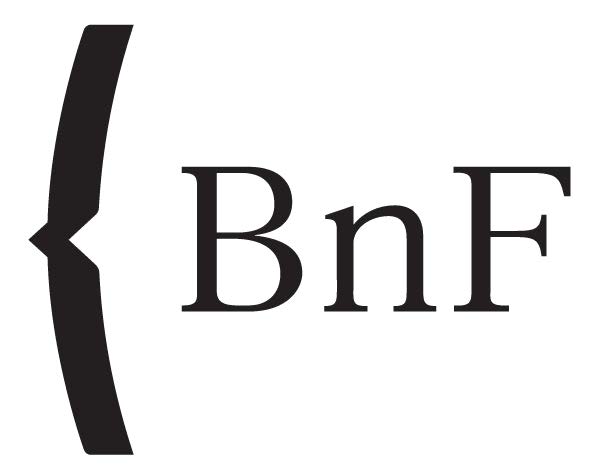 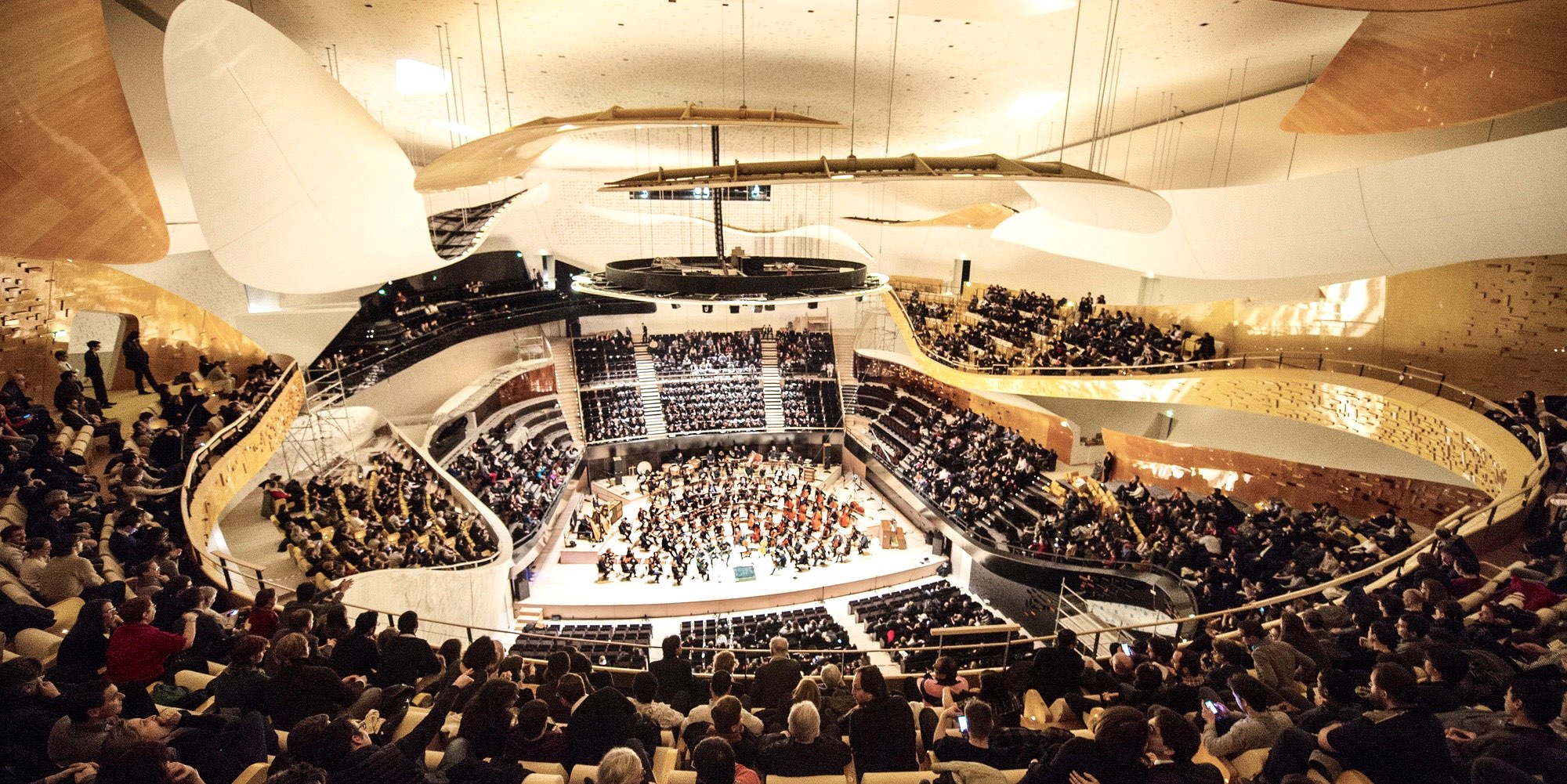 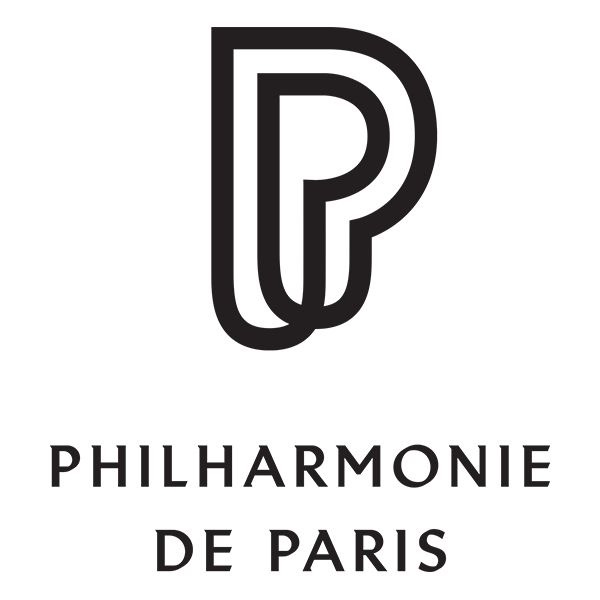 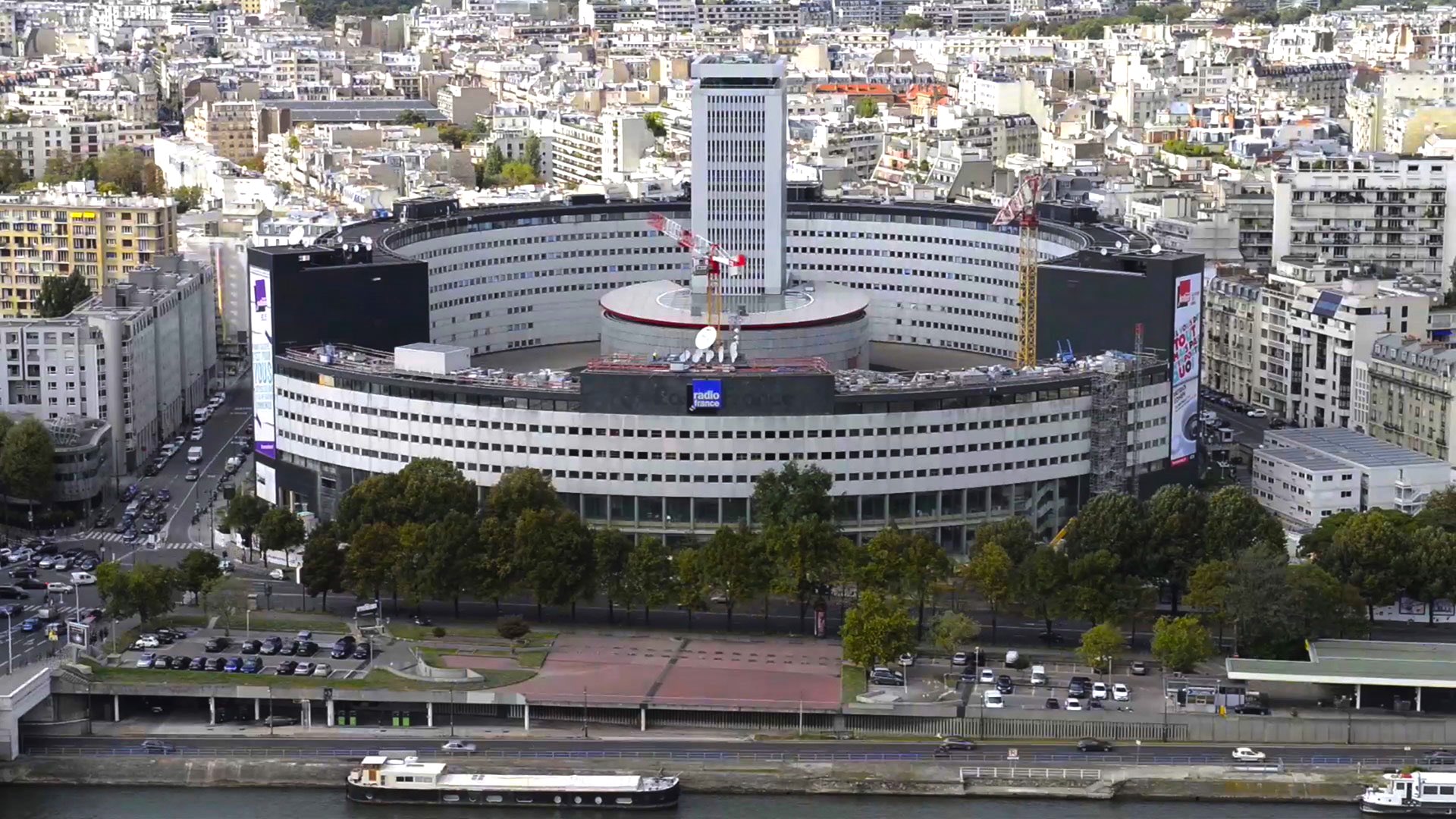 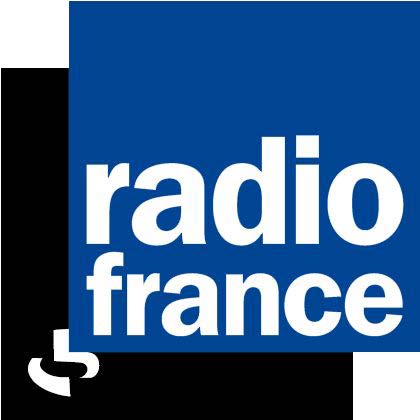 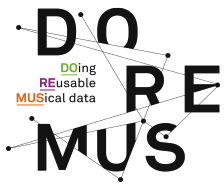 Partenaires Doremus
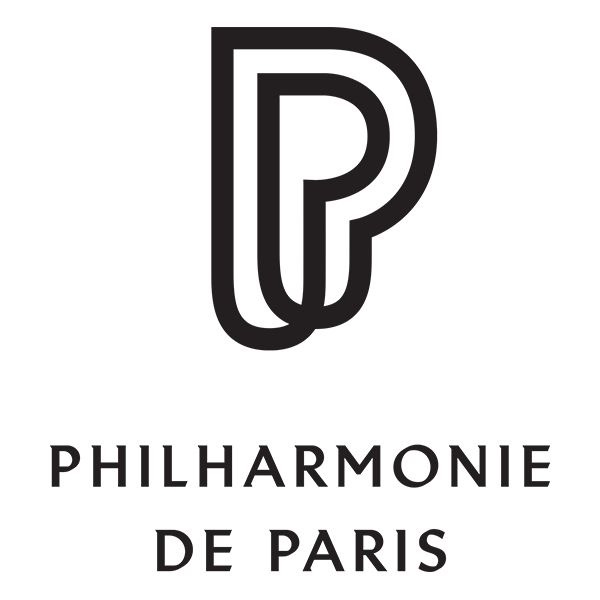 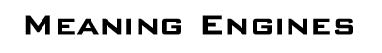 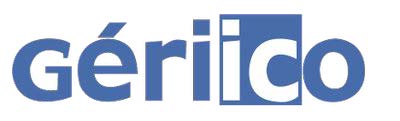 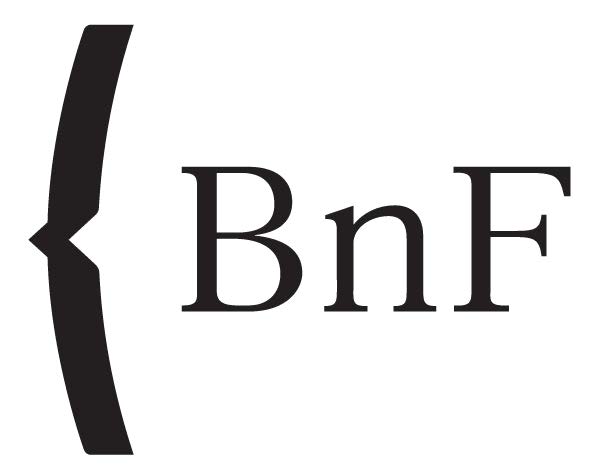 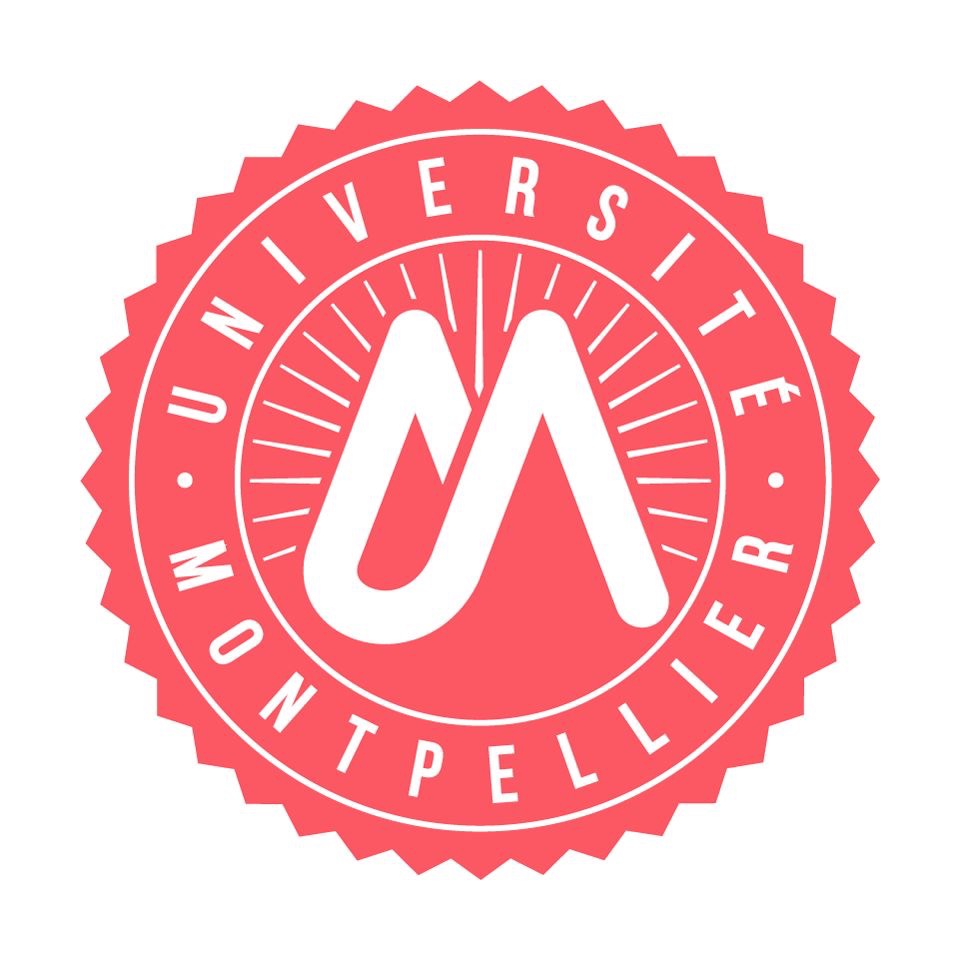 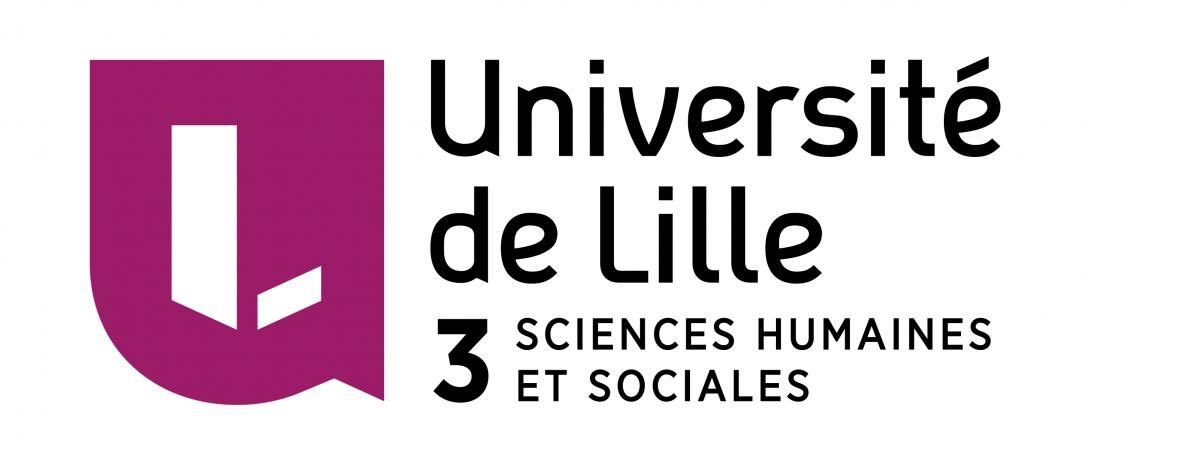 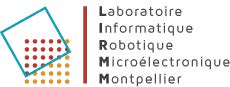 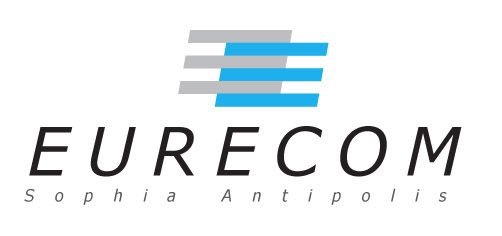 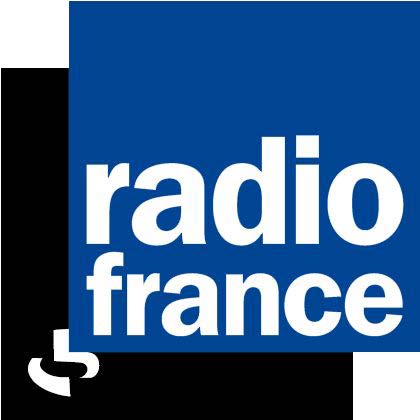 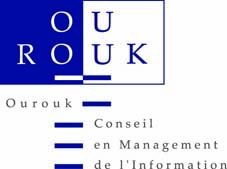 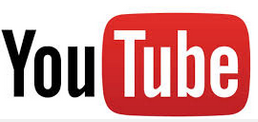 Beethoven sonate au clair de lune
Environ 93 400 réponses
Beethoven moonlight sonata
Environ 1 030 000 réponses
Beethoven sonate opus 27 2
Environ 555 000 réponses
Beethoven sonata opus 27 2
Environ 564 000 réponses
Beethoven sonate op 27 2
Environ 395 000 réponses
Beethoven sonata op 27 2
Environ 402 000 réponses
[Speaker Notes: Ce que l’on peut constater]
Objectifs du projet (1/3)
Améliorer la description de fichiers musicaux pour faciliter l’échange et la réutilisation de données.

Nous bonifions un modèle de données existant (ontologie) pour décrire les ressources musicales.
Nous sélectionnons ou créons des vocabulaires contrôlés existants pour décrire la musique.
.
Objectifs du projet (2/3)
Nous rendons les catalogues musicaux français disponibles et réutilisables pour les données ouvertes liées.
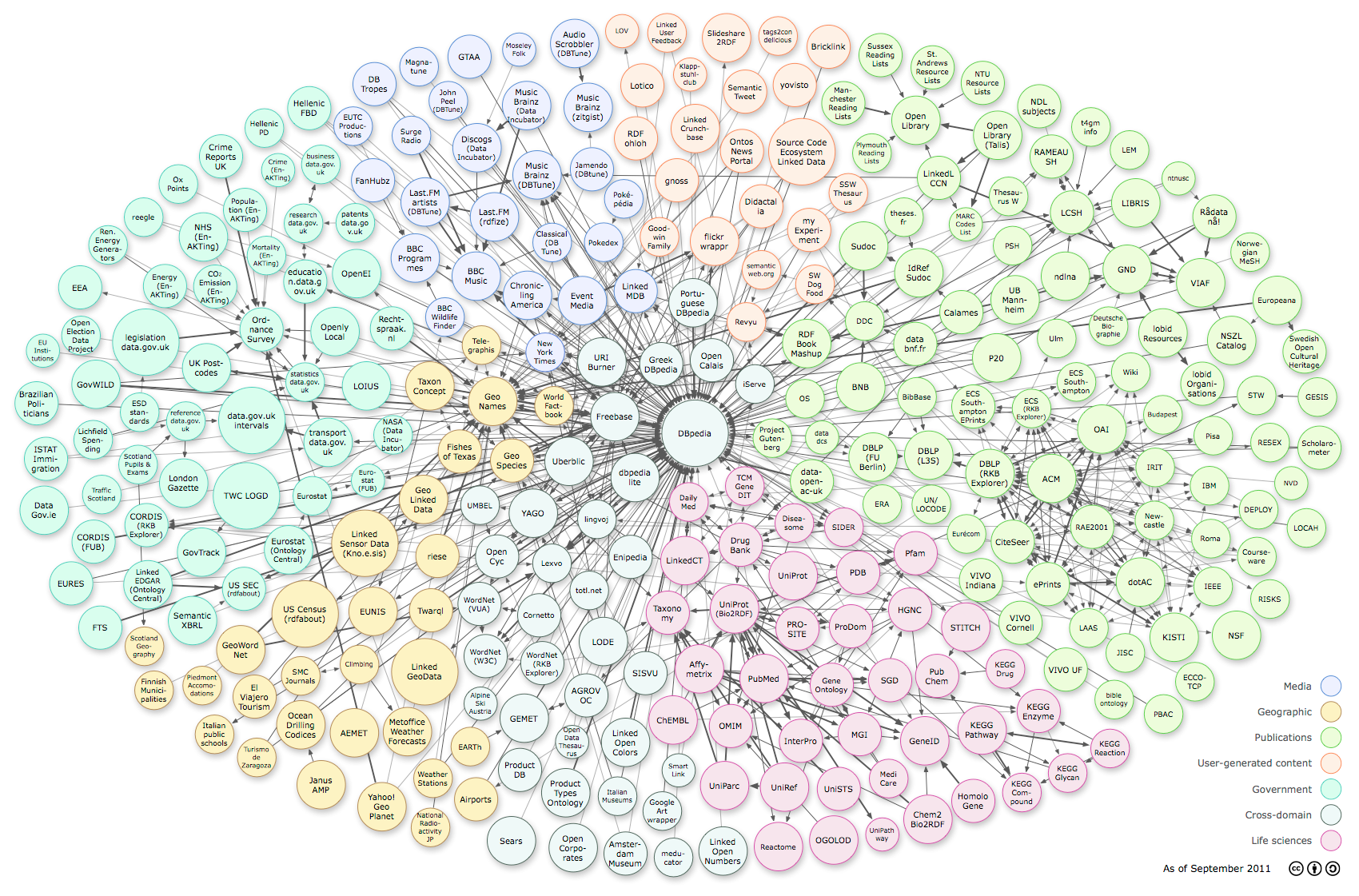 .
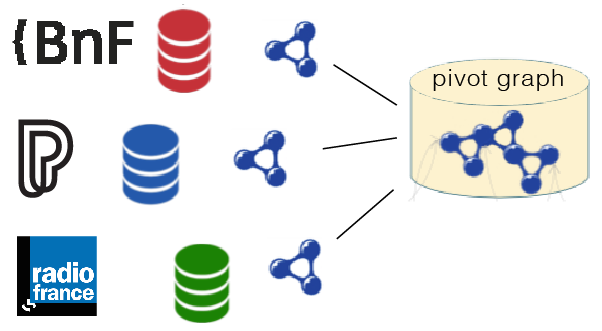 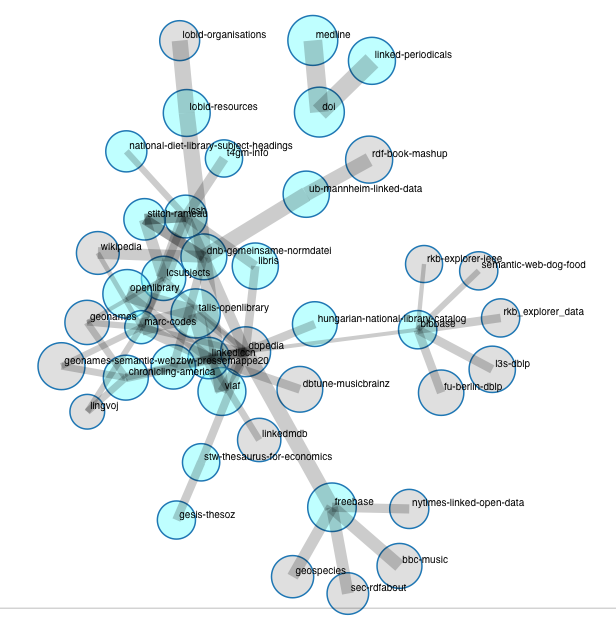 Objectifs du projet (3/3)
Nous étudions les pratiques de consommation de la musique.

Nous élaborons une application de recommandations musicales à partir de la richesse et des interconnexions des catalogues.
.
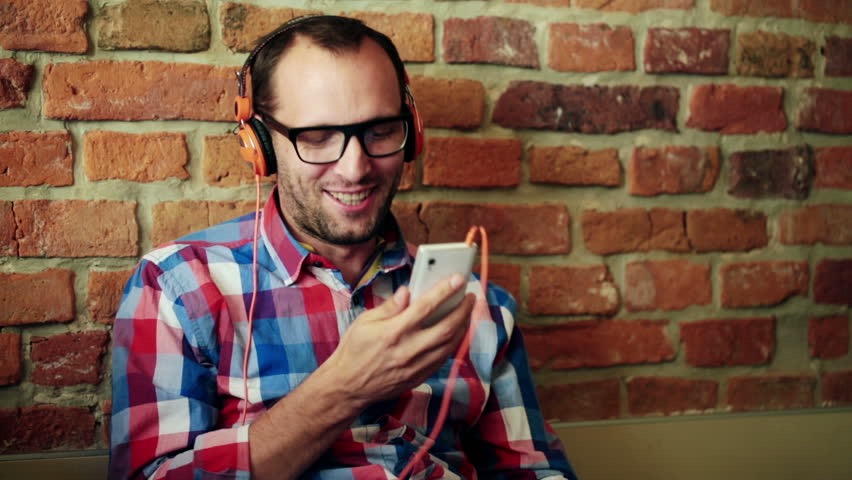 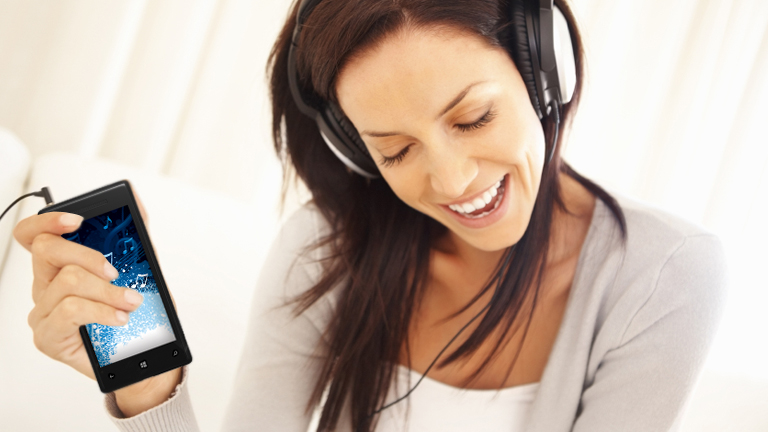 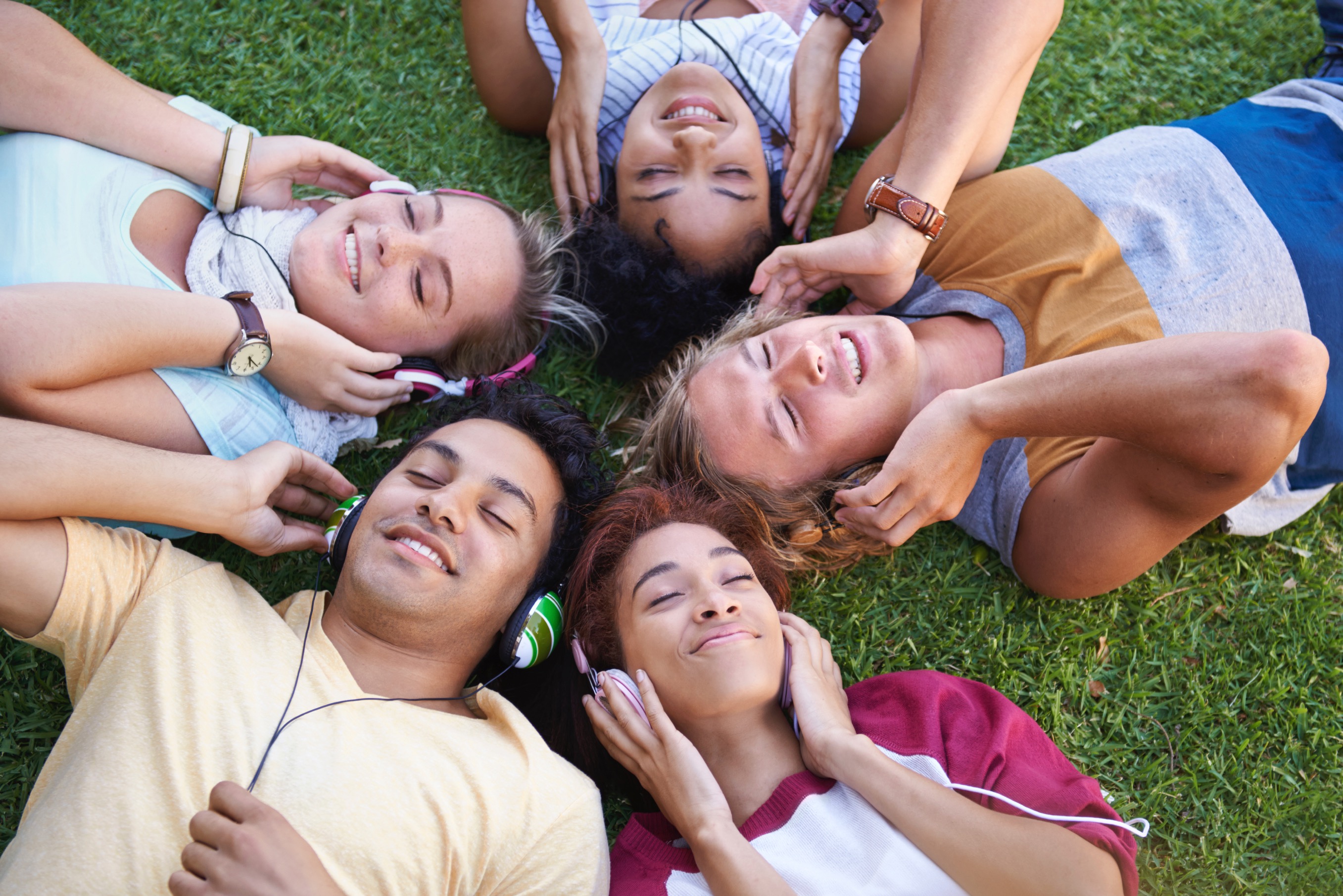 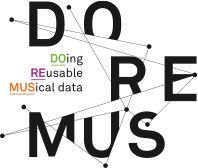 Fournir un modèle de données aux musicothèques et aux autres établissements de musique (ontologie)
8
DOREMUS, extension de FRBRoo
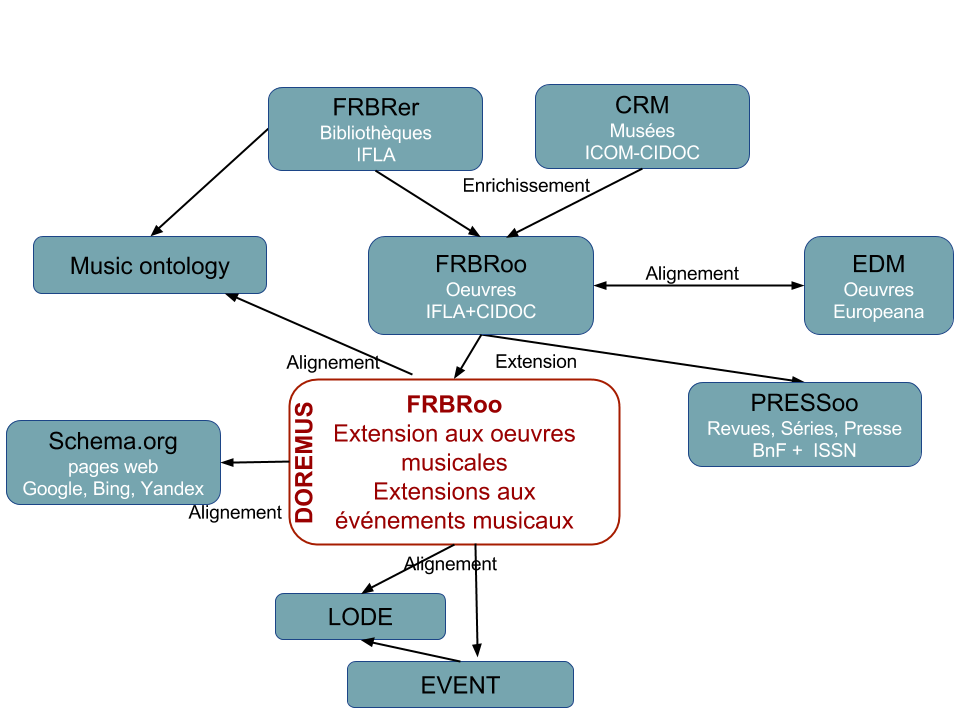 Portée du projet
Œuvre musicale
Prestation musicale
Publication musicale
Enregistrement musical

Tous les genres musicaux avec un accent sur la musique traditionnelle ou classique pour valider le modèle de données.
.
Événement, Œuvre, Expression
Résumé
a créé une réalisation d’une
Événement
Œuvre
Expression
est réalisé dans une
Titre
Identification
Classement
Intention
Acteurs
Lieu
Moment
a créé une
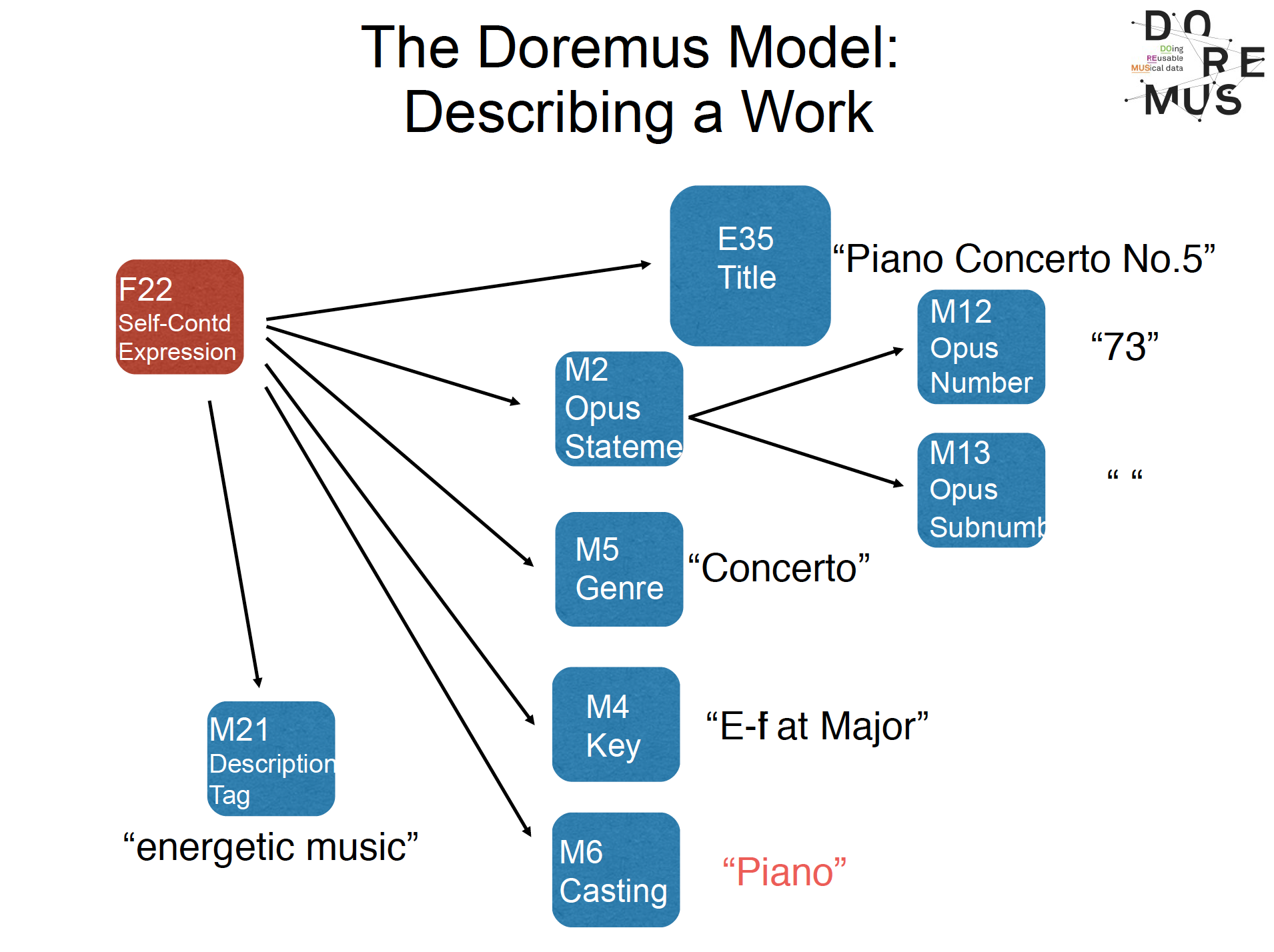 L’œuvre complexe (1/2)
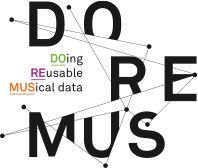 2 versions de
la même œuvre
« Nuits d’été »
Œuvreindividuelle
Œuvreindividuelle
a créé une réalisation d’une
Création d’expression
Création d’expression
est réalisée dans une
Expressionautonome
Expressionautonome
a créé une
a pour titre
a un moyen d’interprétation (MoP)
Titre
Titre
« Voix »
« Voix »
MoP
MoP
« Nuits d’Été »
« Nuits d’Été »
« Piano »
« Orchestre »
13
L’œuvre complexe (2/2)
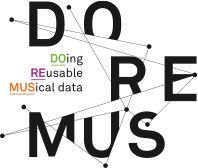 Œuvrecomplexe
a un membre
a un membre
« Nuits d’Été
H.Berlioz »
Œuvreindividuelle
Œuvreindividuelle
a créé une réalisation d’une
est réalisée dans une
Création d’expression
Création d’expression
est réalisée dans une
Expressionautonome
Expressionautonome
a créé une
a pour titre
a un moyen d’interprétation (MoP)
Titre
Titre
« Voix »
« Voix »
MoP
MoP
« Nuits d’Été »
« Nuits d’Été »
« Piano »
« Orchestre »
14
Description d’une partition musicale
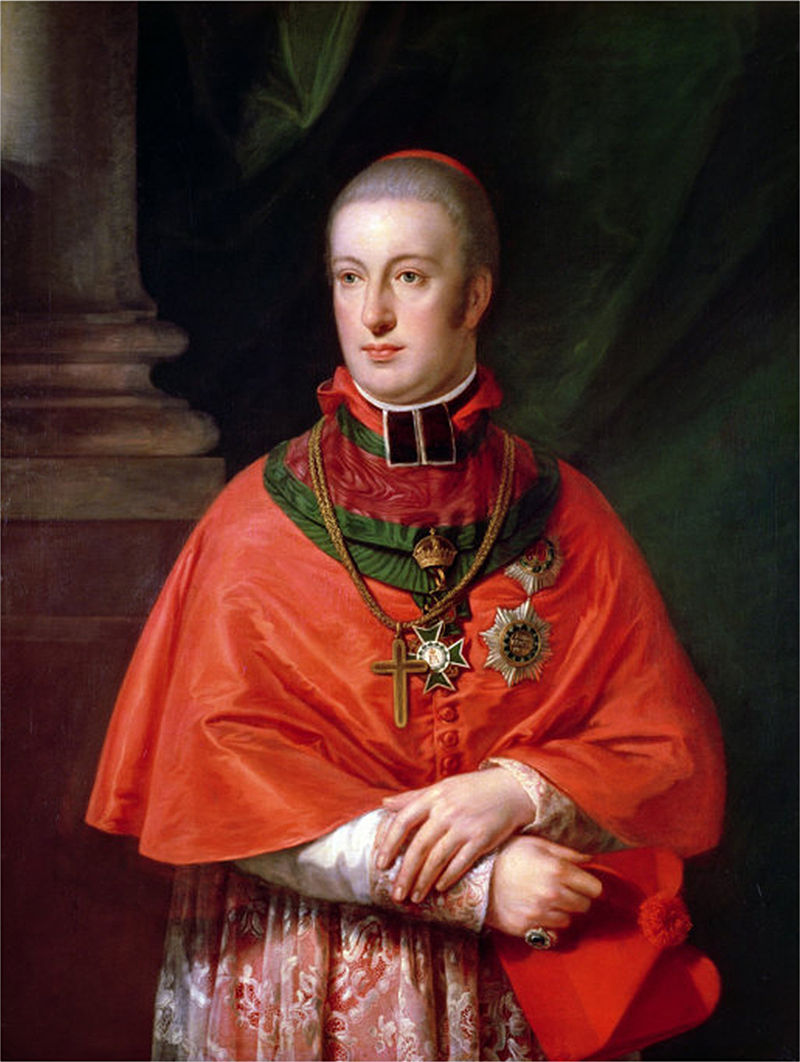 Beethoven concerto no 5 op 73
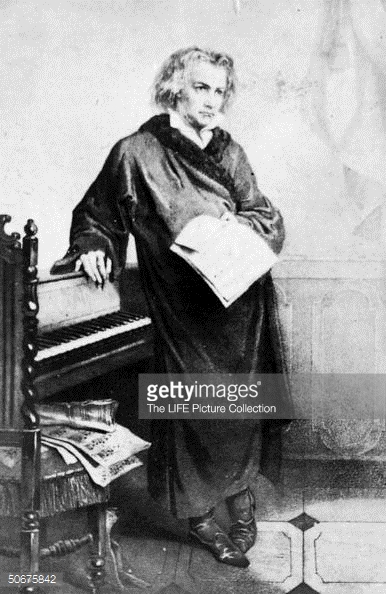 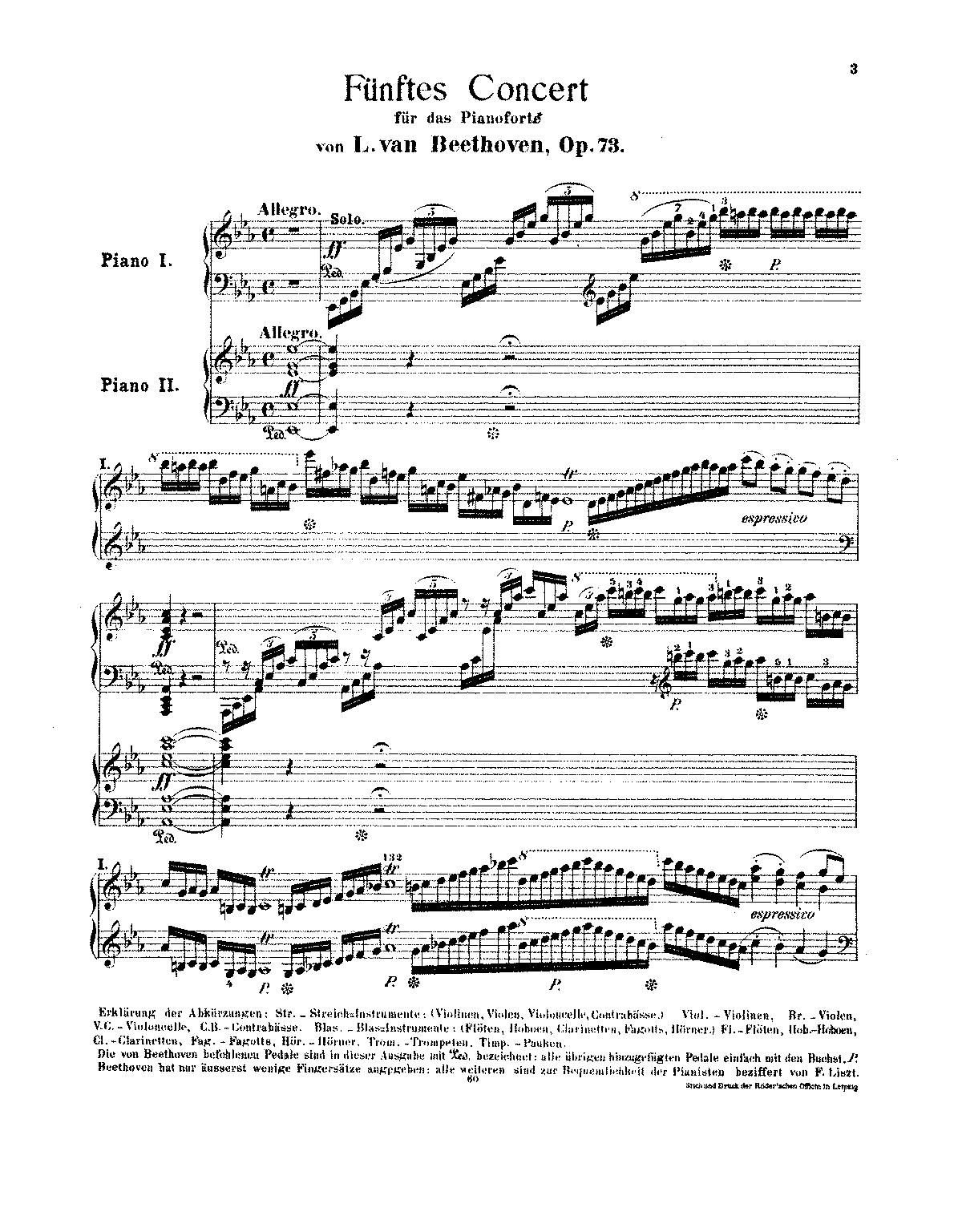 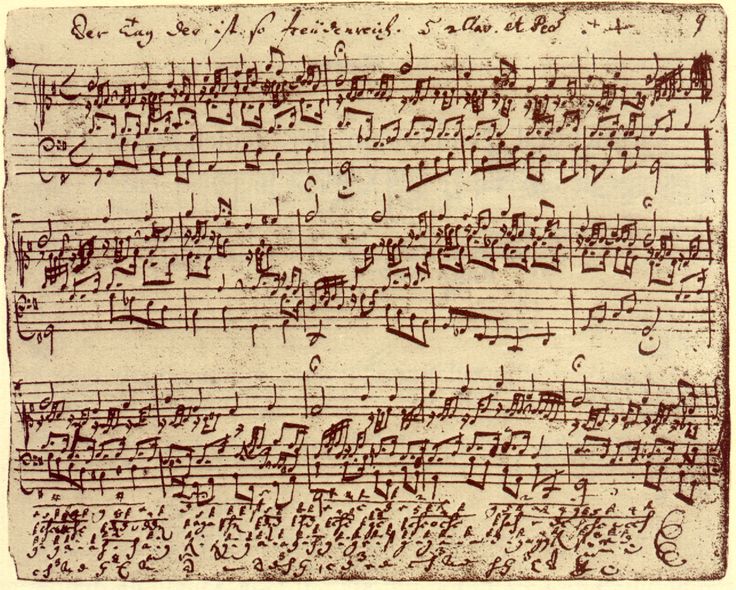 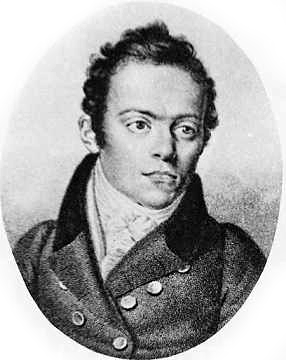 Créée à Vienne, le 11 novembre 1811, par Czerny au piano, dédiée à l’archiduc Rodolphe d’Autriche (1788-1831)
Représentation de FRBRoo/Doremus
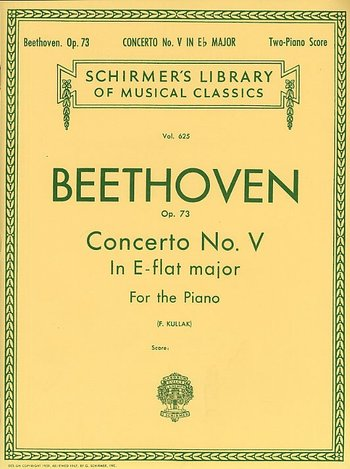 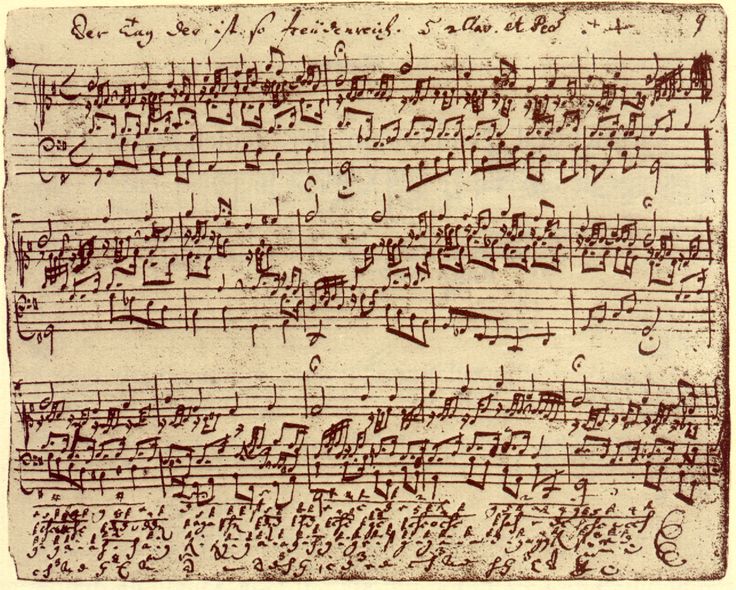 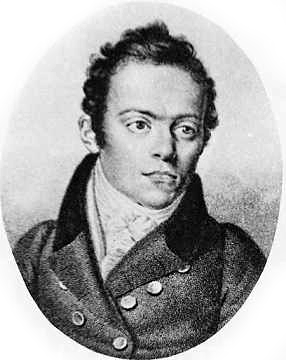 exécutée lors d’une première
Œuvre
Expression
Événement
Œuvre
Œuvre
Expression
Événement
Œuvre
Expression
Événement
Œuvre
Expression
Événement
Œuvre
Expression
Événement
Œuvre
intègre
Œuvre individuelle
Œuvre complexe
Œuvre individuelle
Œuvre individuelle
Interprétation de l’œuvre
Œuvre pour publication
Œuvre complexe
Expression autonome
Création de l’expression
Expression autonome
Création de l’expression
Expression autonome
Création de l’expression
Création de l’expression
Expression pour publication
Événement de publication
Plan d’interprétation
a des composants
a des composants
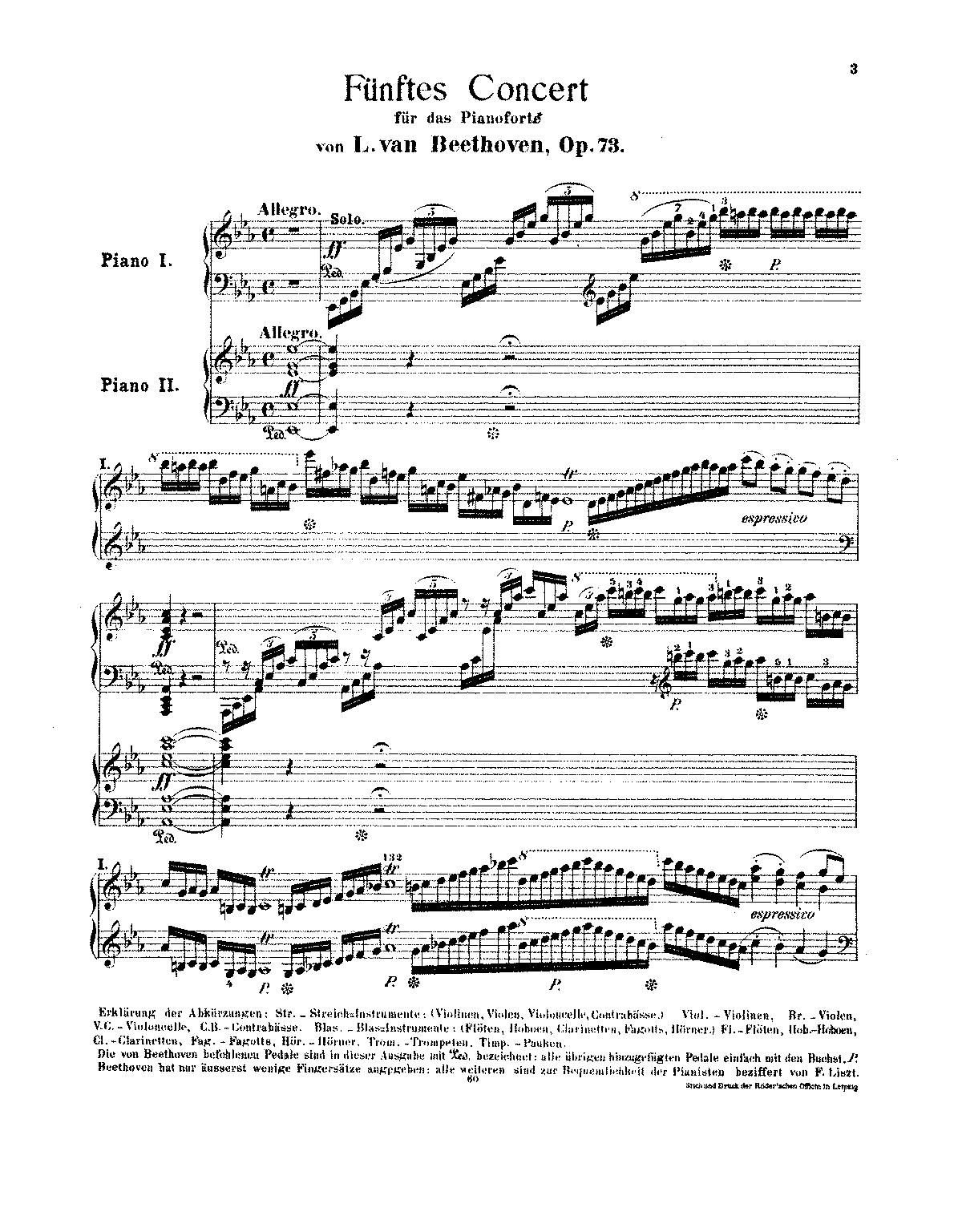 a un membre
a un membre
intègre
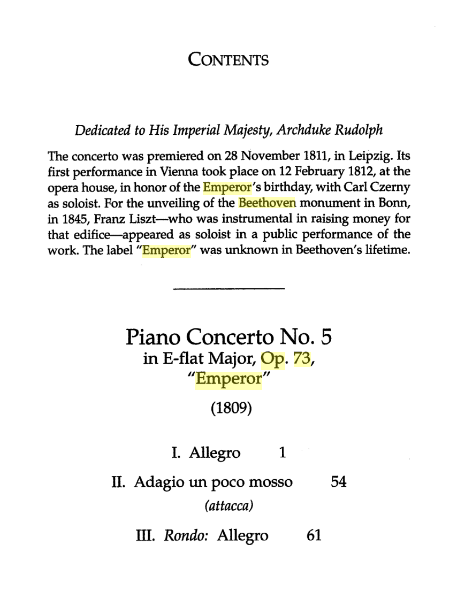 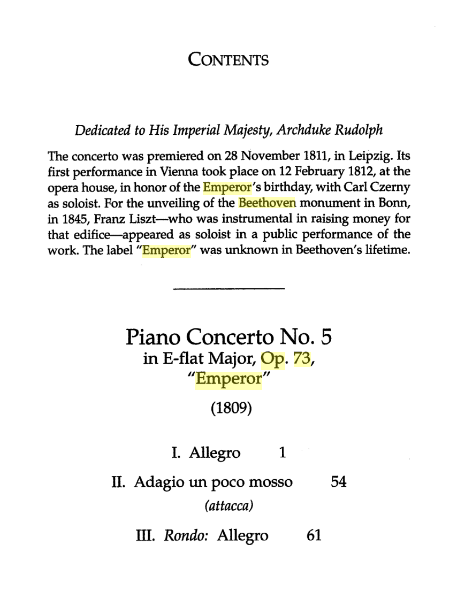 Description d’un programme de concert
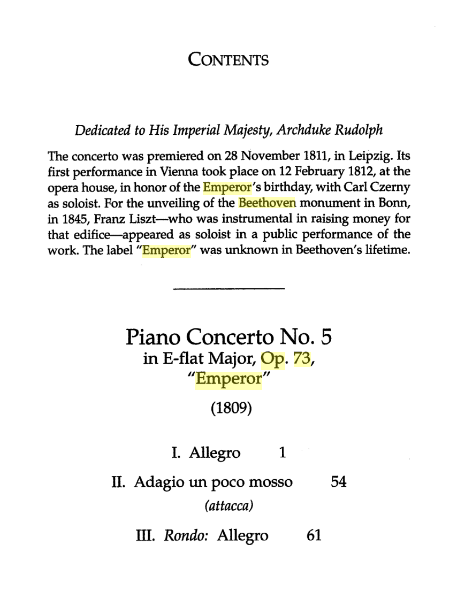 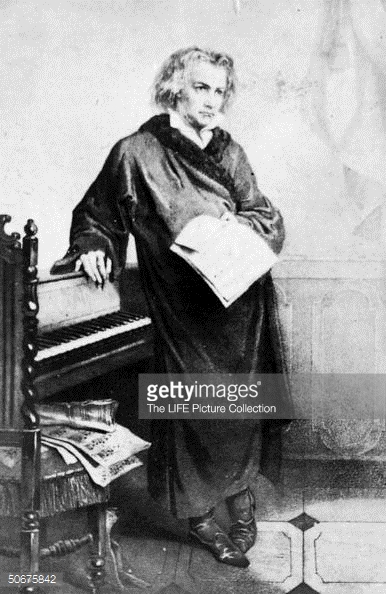 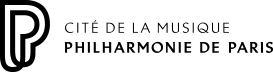 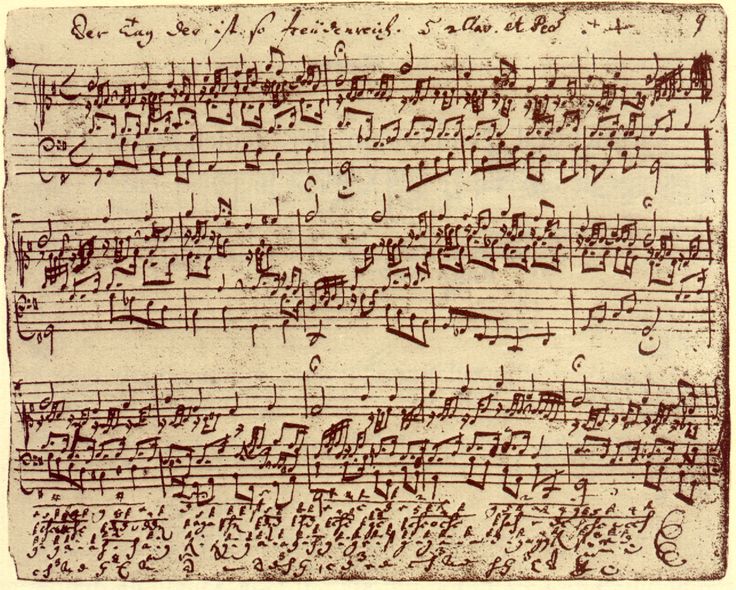 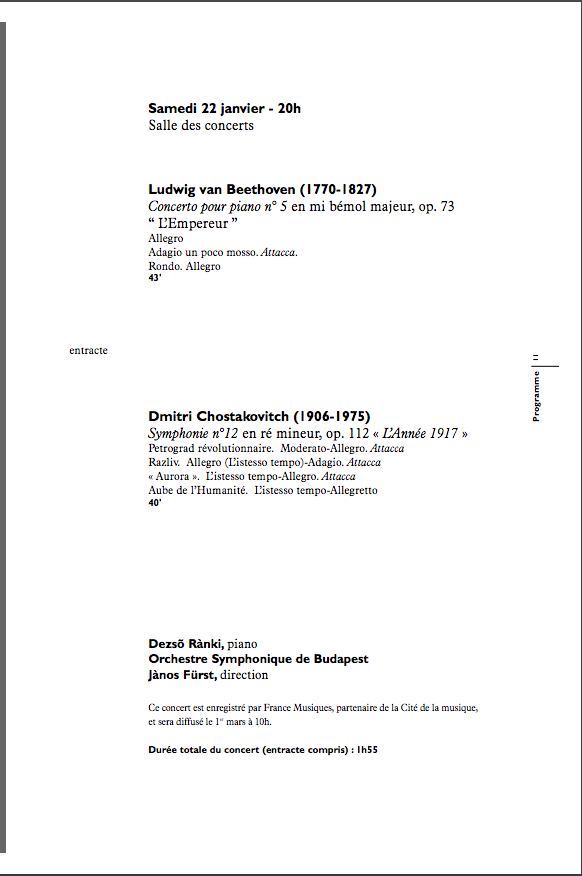 Orchestre symphonique de Budapest en prestation
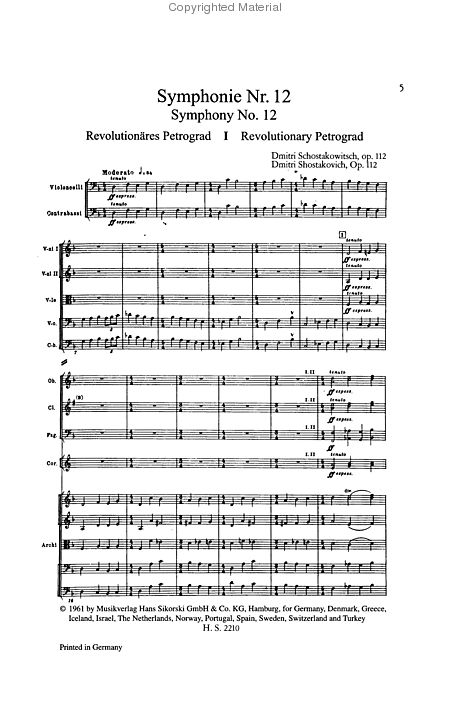 Janos Fürst, chef d'orchestre
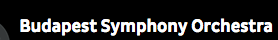 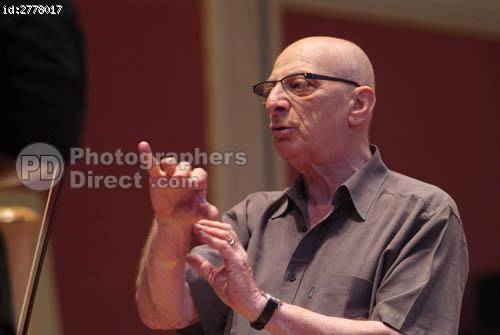 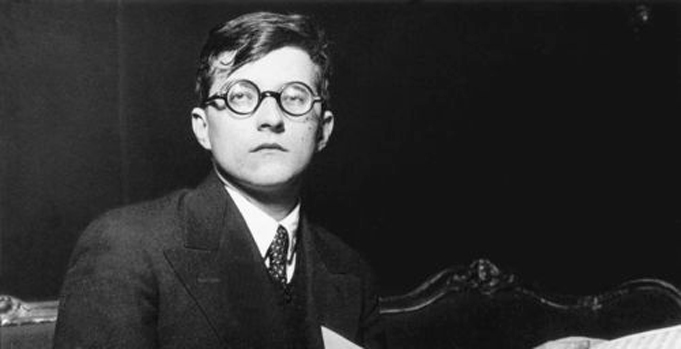 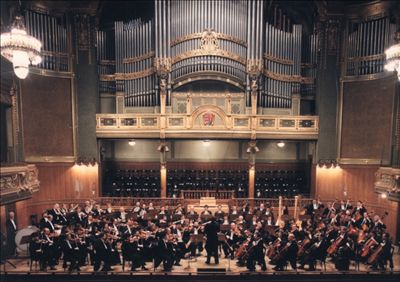 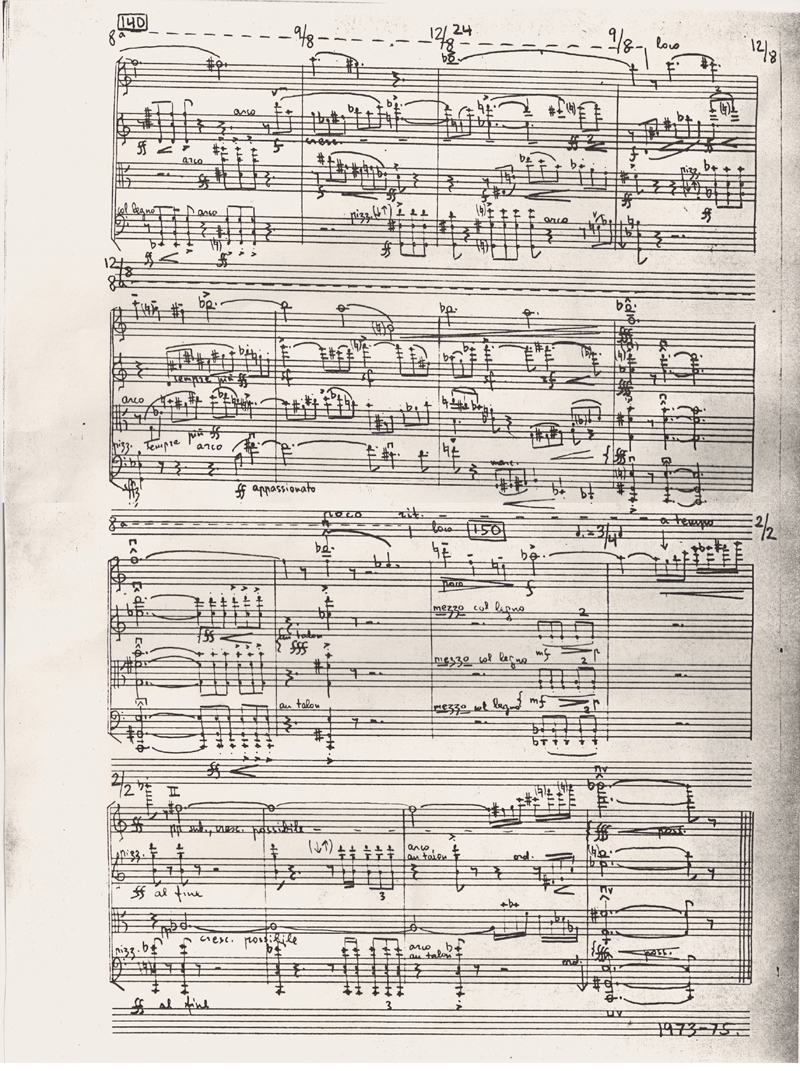 Deszö Ranki au piano
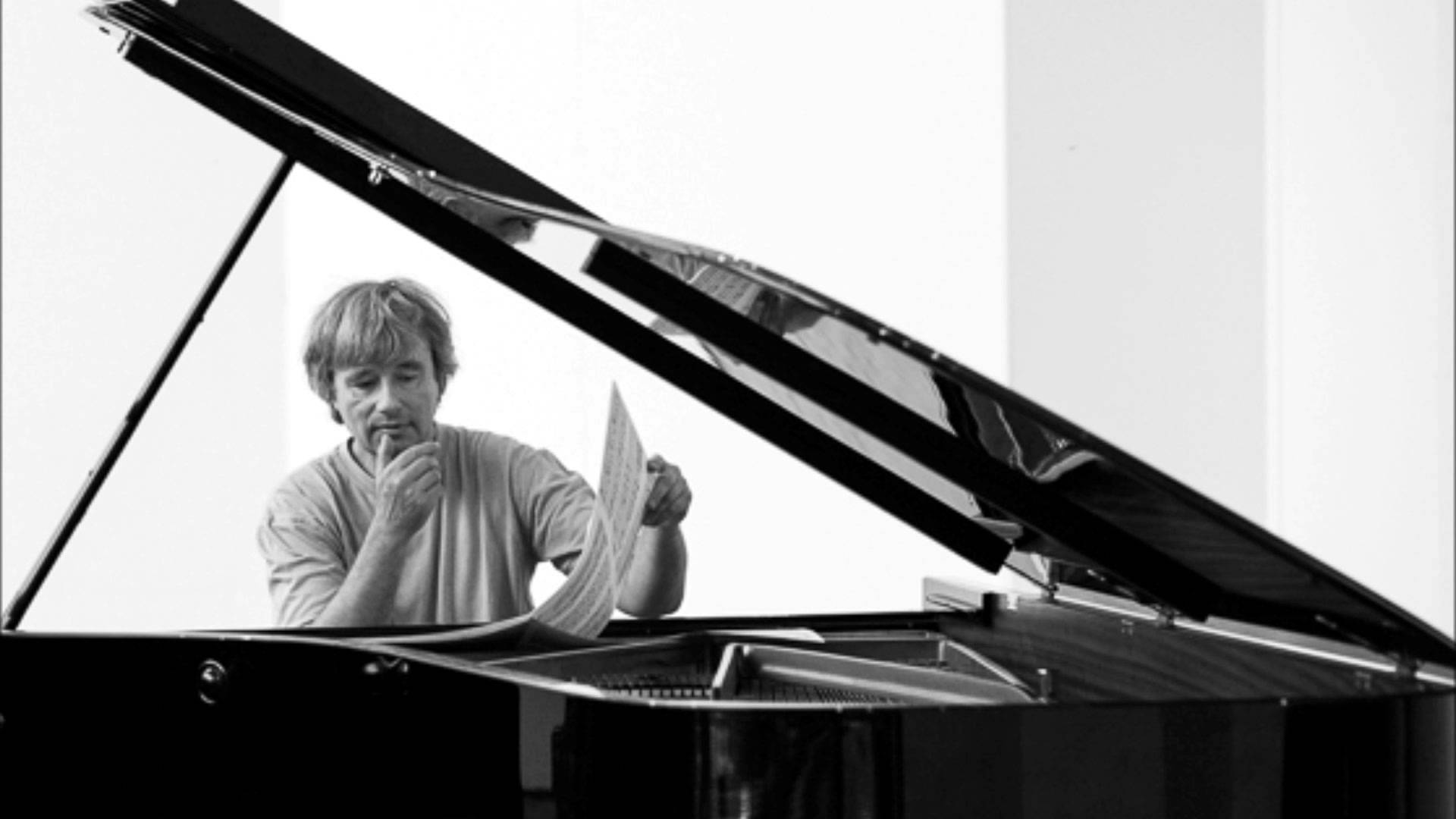 Représentation de FRBRoo/Doremus
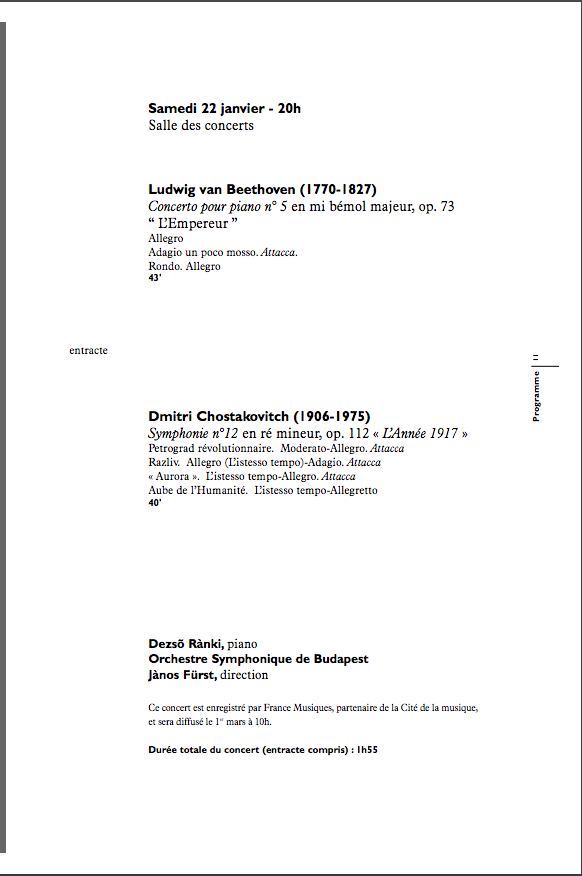 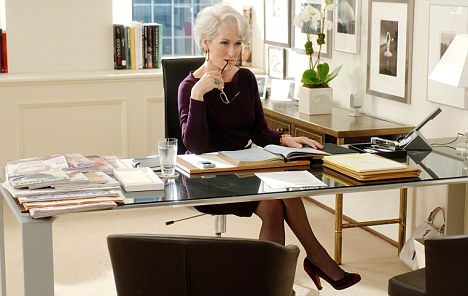 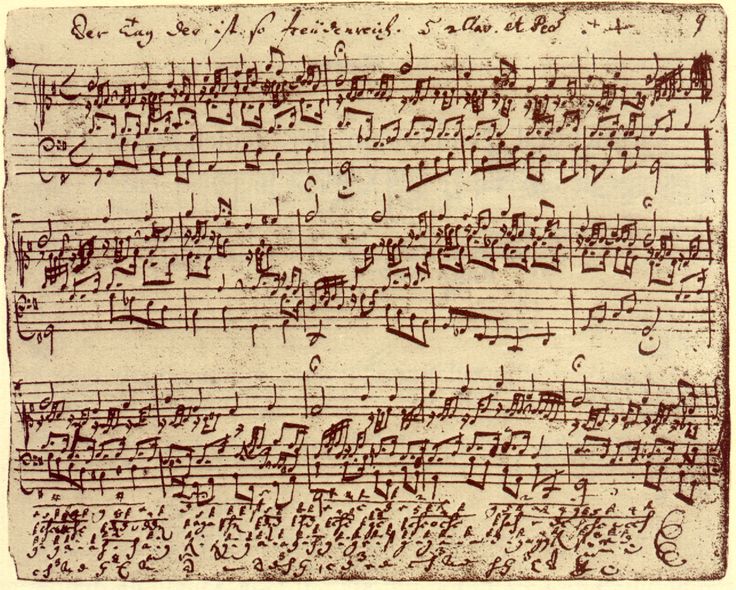 Œuvre
Expression
Événement
Œuvre
Expression
Événement
Œuvre
Expression
Événement
Événement
Événement
Événement
Événement
Œuvre
Expression
Événement
intègre
Œuvre individuelle
Œuvre individuelle
Interprétation de l’œuvre
Œuvre pour publication
Expression autonome
Création de l’expression
Expression autonome
Création de l’expression
Création de l’expression
Interprétation prévue
Interprétation individuelle prévue
Interprétation individuelle prévue
Interprétation prévue
Expression pour publication
Événement de publication
Plan d’interprétation
intègre
prévoit l’interprétation
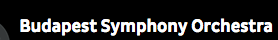 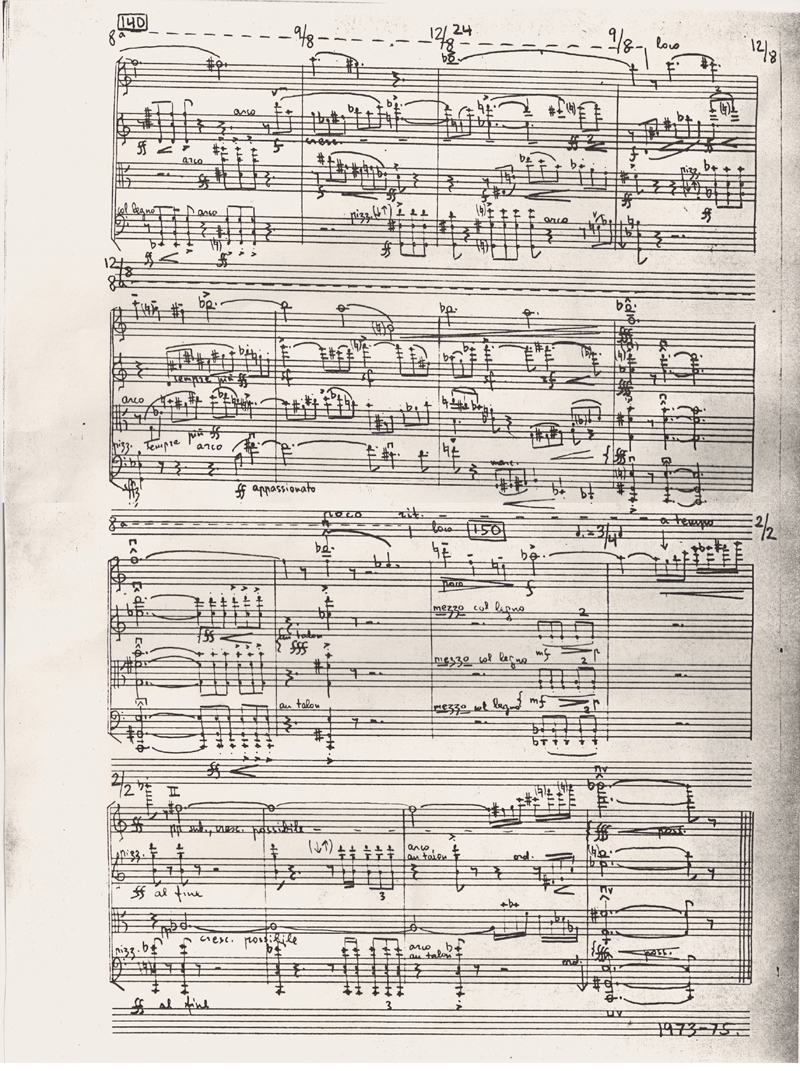 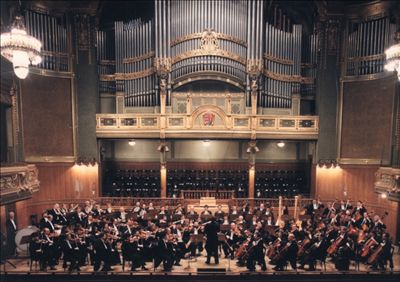 a une association avec
intègre
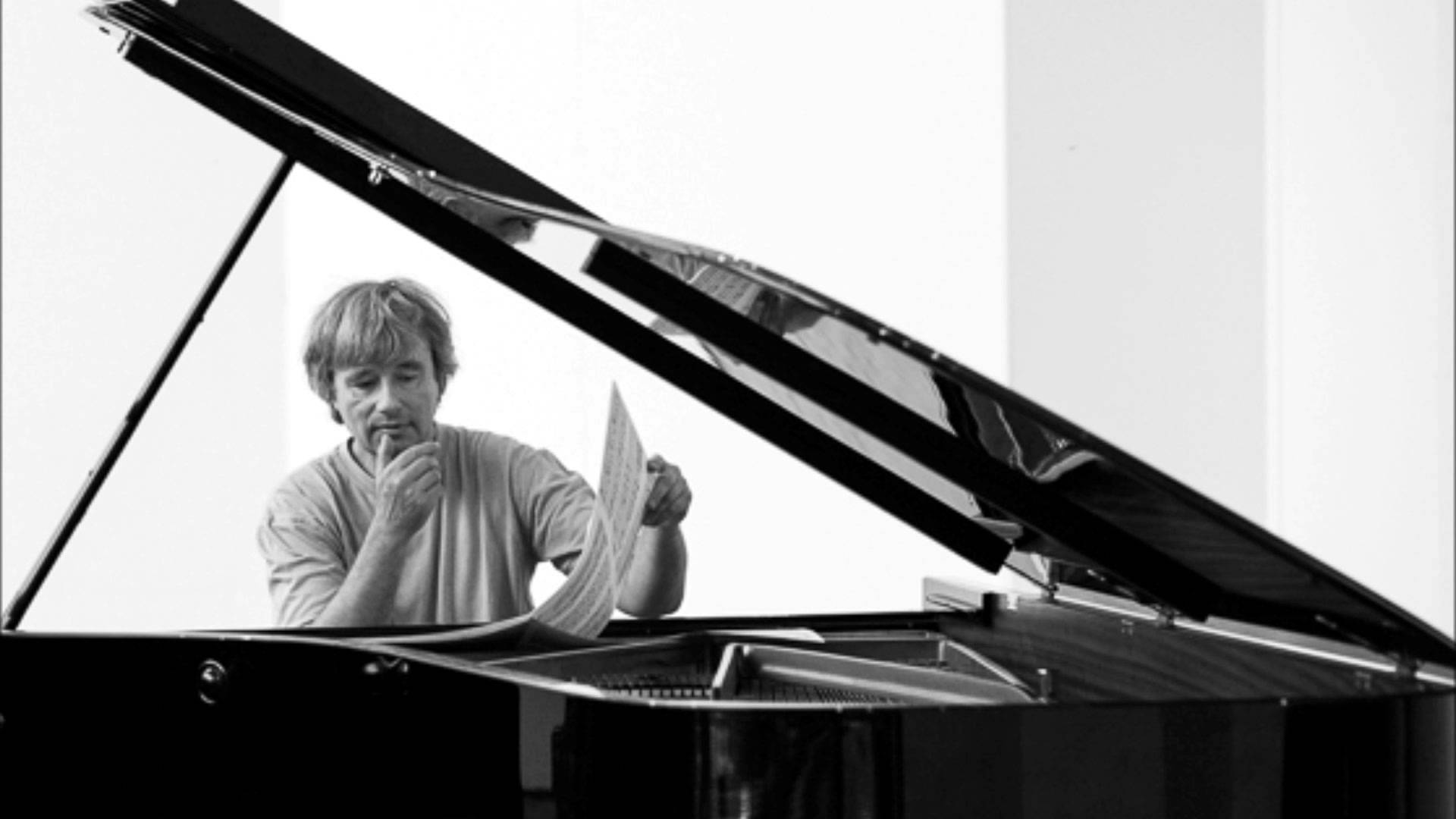 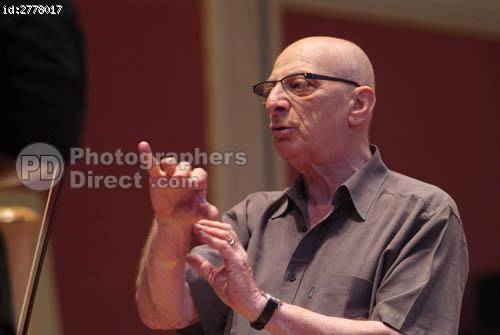 Description d’un concert
Janos Fürst
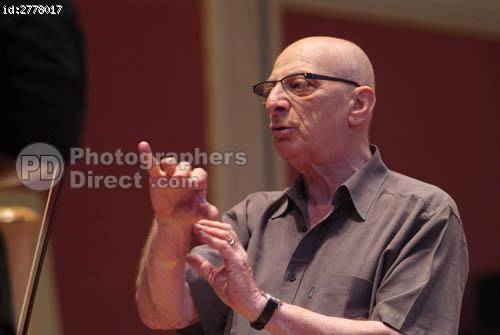 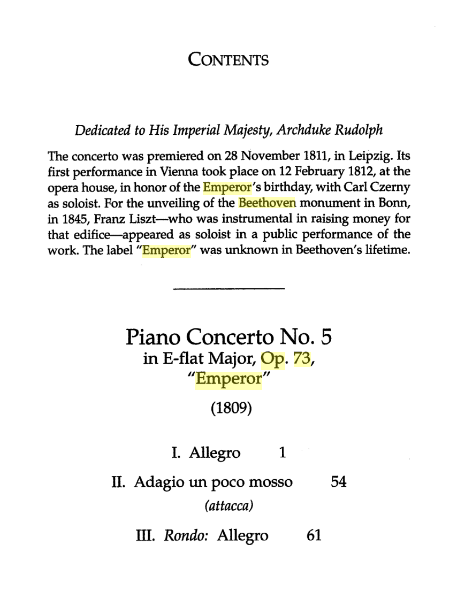 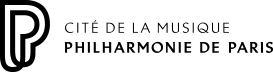 Deszö Ranki
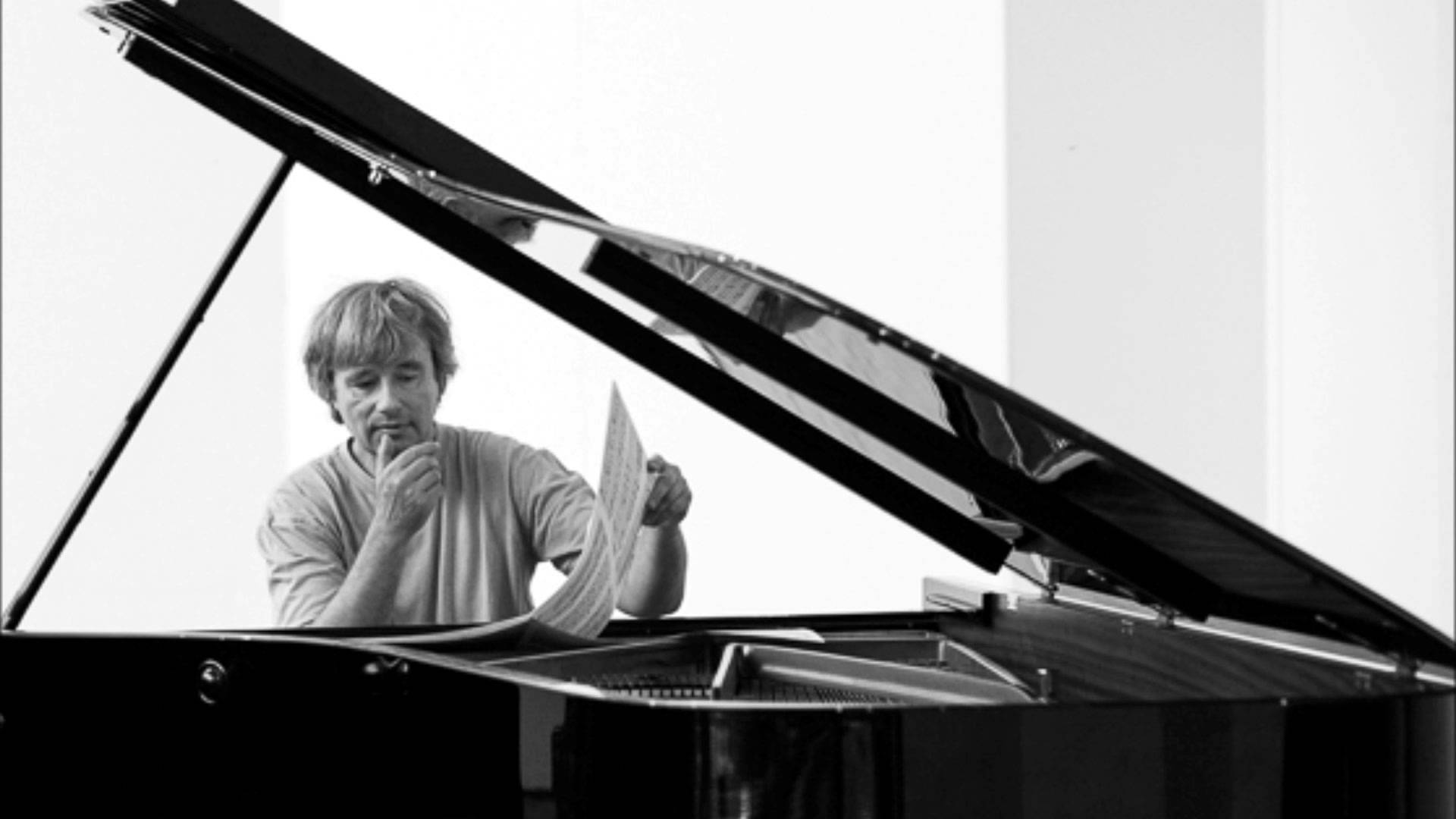 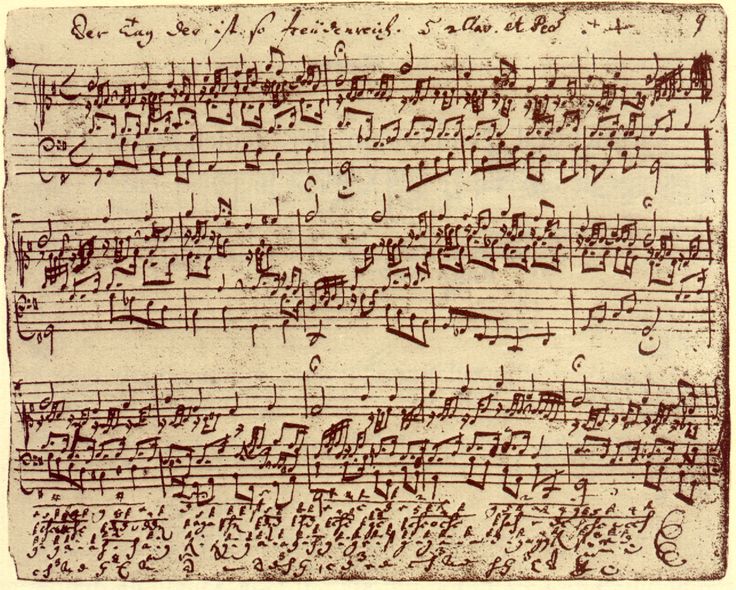 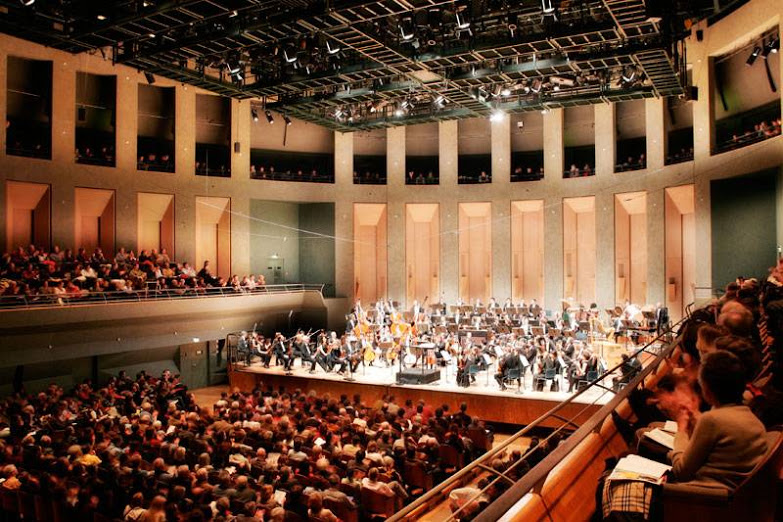 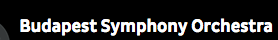 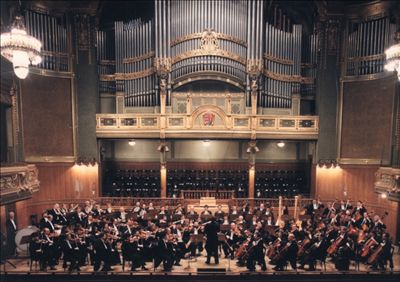 Représentation de FRBRoo/Doremus
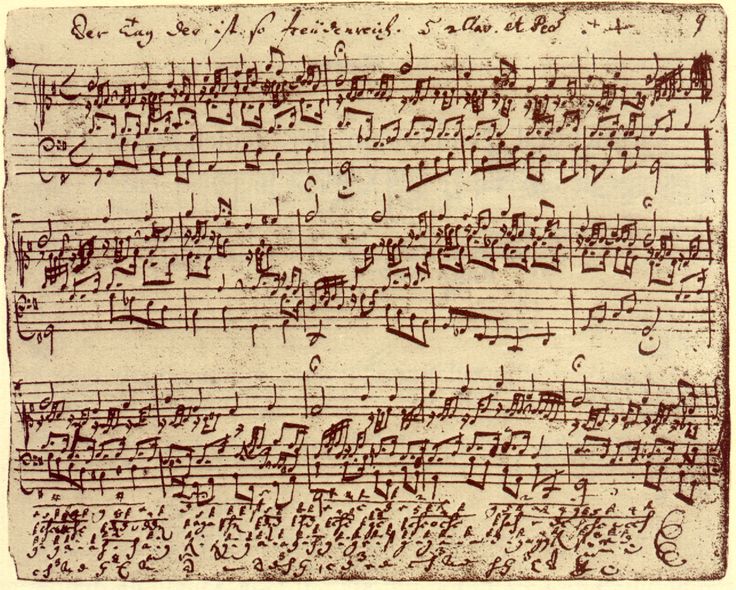 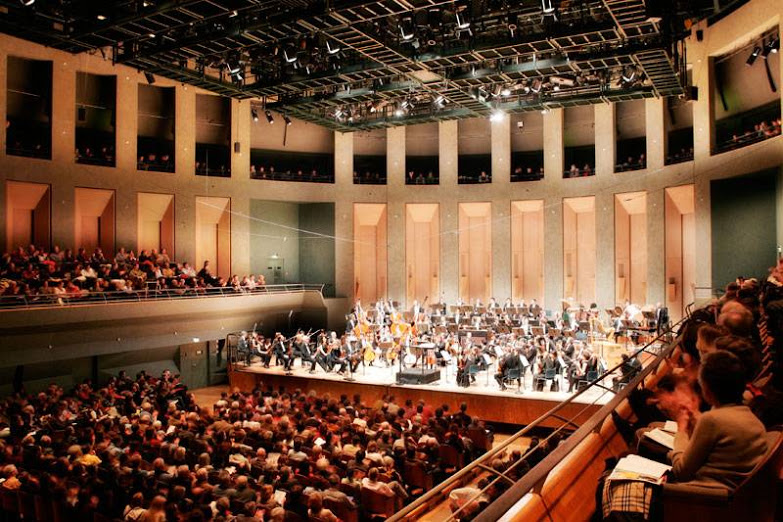 Œuvre
Expression
Événement
Œuvre
Expression
Événement
Événement
Événement
Événement
Œuvre individuelle
Interprétation de l’œuvre
Expression autonome
Création de l’expression
Création de l’expression
Interprétation
Interprétation
Interprétation individuelle
Plan d’interprétation
interprétée
intègre
comprend
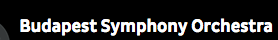 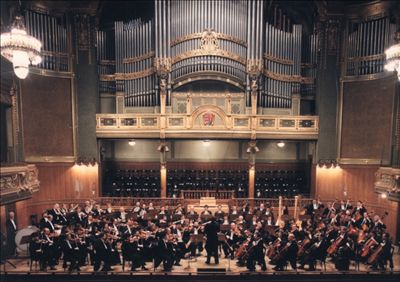 Événement
Interprétation individuelle
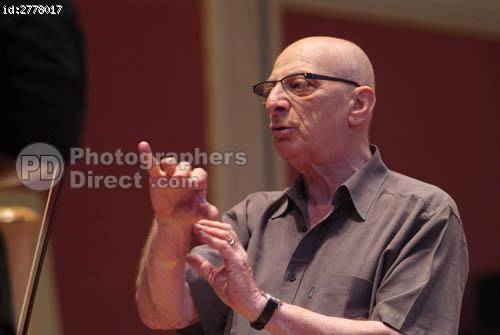 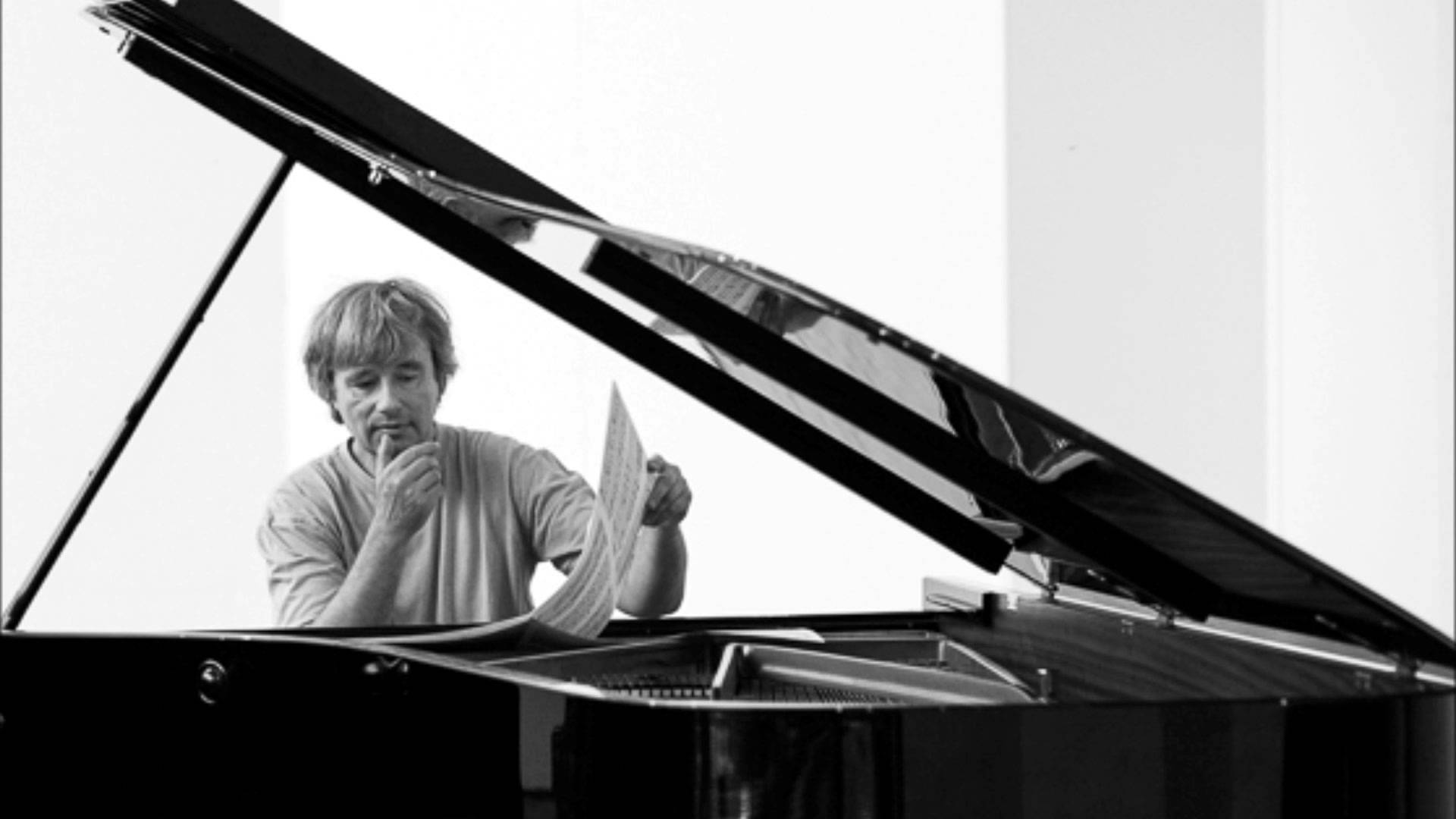 Catalogage d’un CD
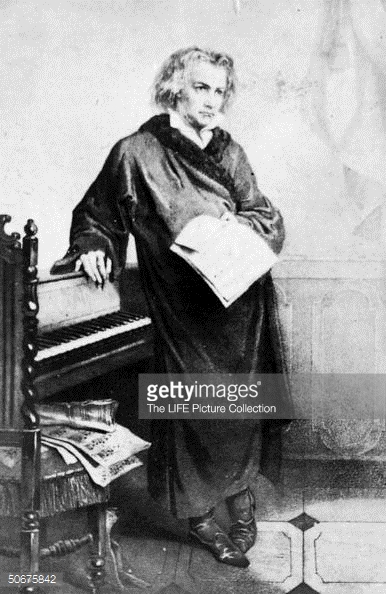 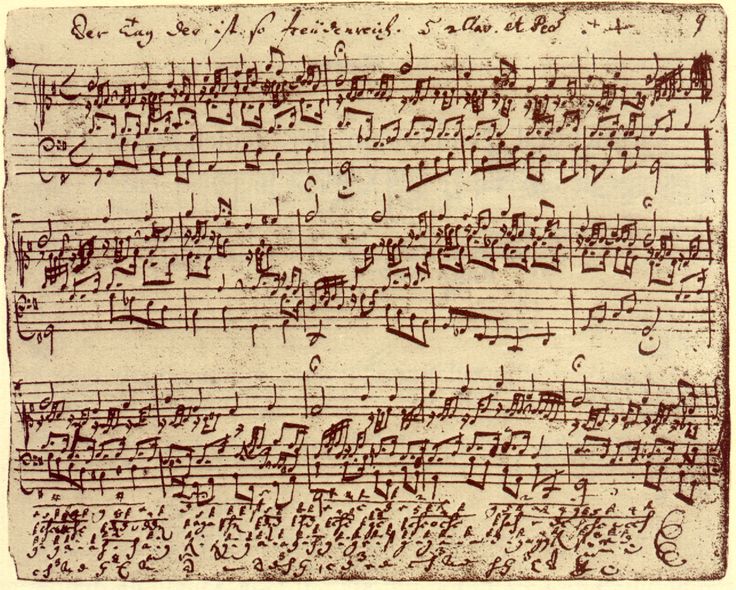 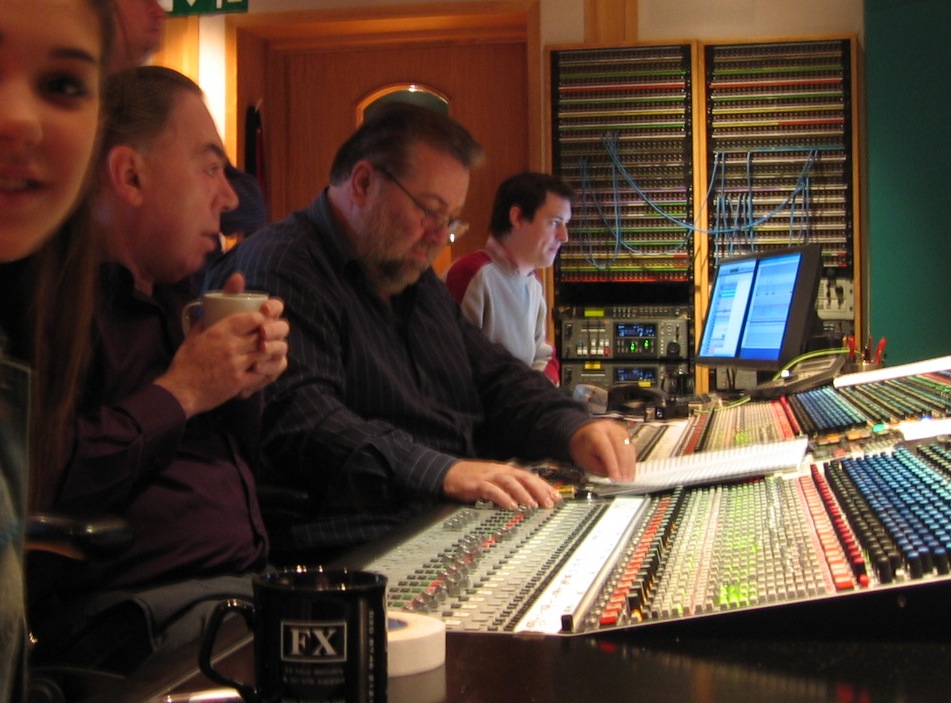 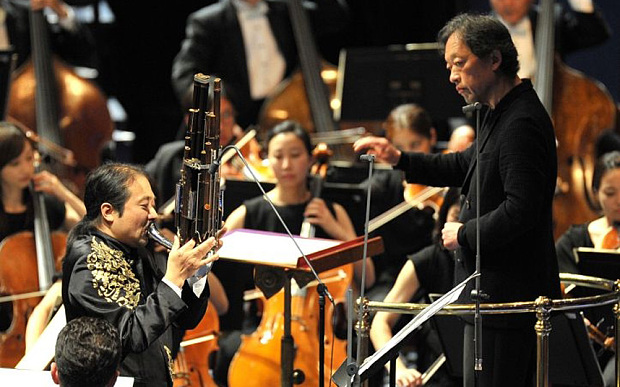 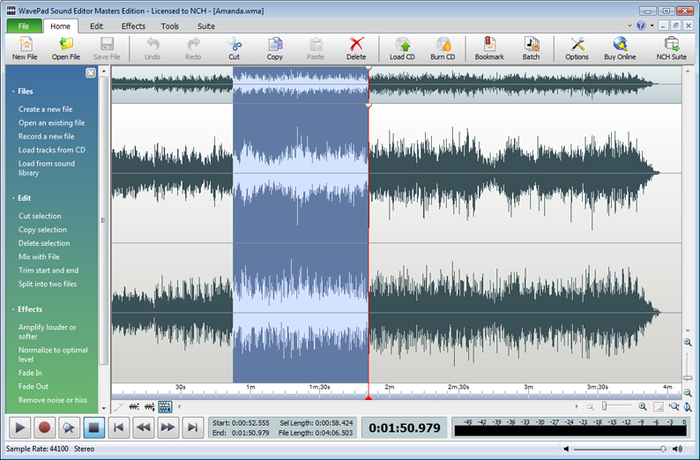 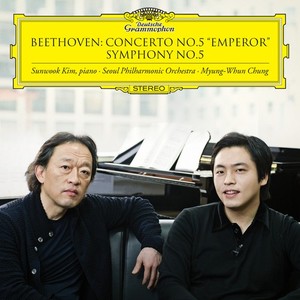 Représentation de FRBRoo/Doremus
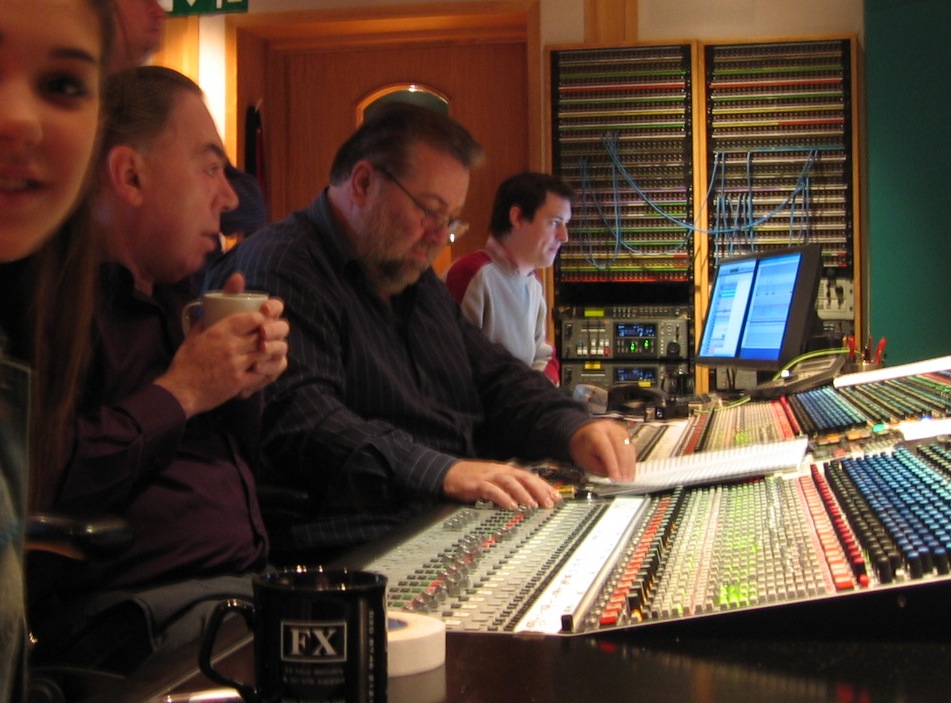 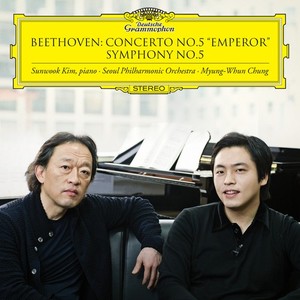 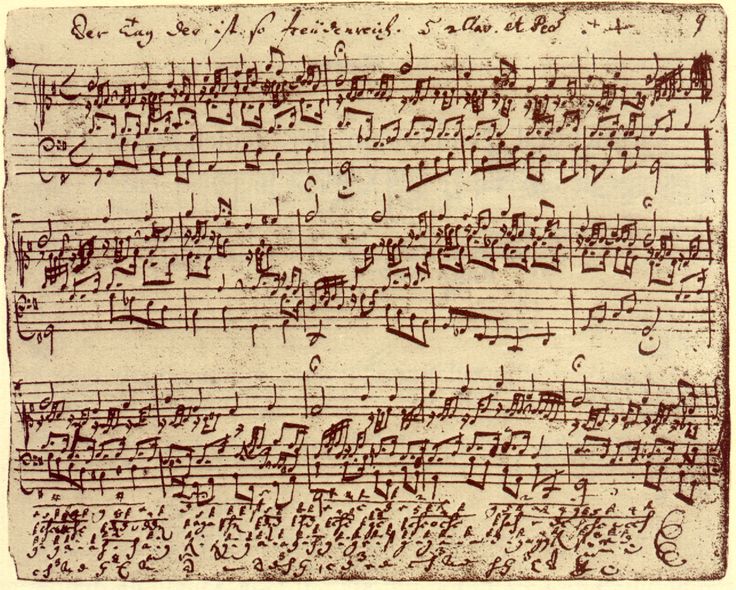 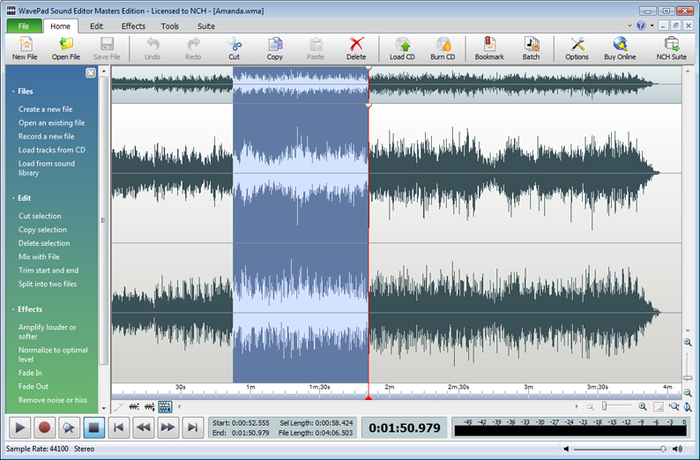 Événement
Œuvre
Œuvre
Expression
Œuvre
Expression
Événement
Expression
Œuvre
Expression
Événement
Événement
Œuvre
Expression
Événement
Événement
Événement
Événement
Événement
Événement d’enregistrement
Œuvre individuelle
Interprétation de l’œuvre
Enregistrement de l’œuvre
Modifier l’œuvre
Œuvre pour publication
Interprétation
Interprétation
Expression autonome
Plan d’interprétation
Création de l’expression
Enregistrement
Piste
Modifier
l’événement
Création de l’expression
Expression pour publication
Événement de publication
Interprétation individuelle
Interprétation individuelle
interprétée
a modifié
intègre
a enregistré
intègre
comprend
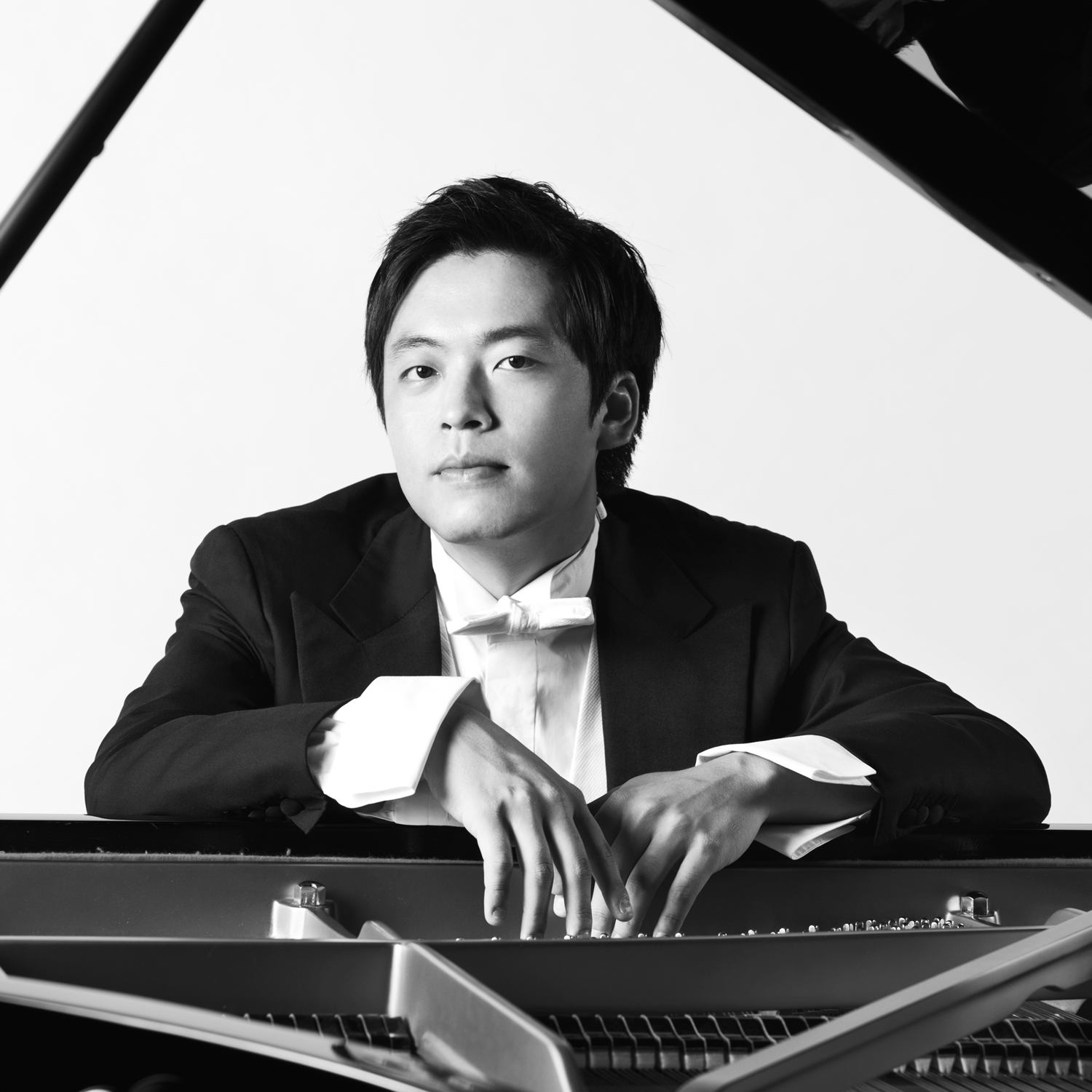 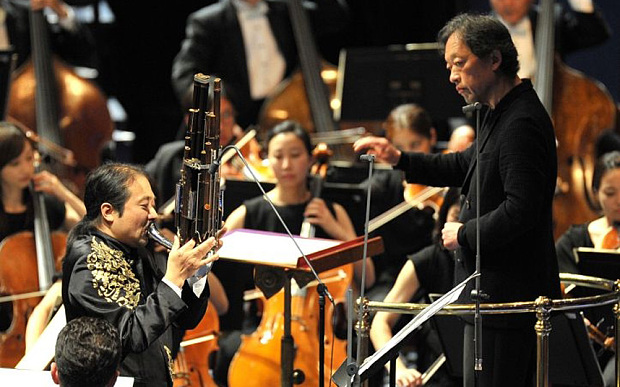 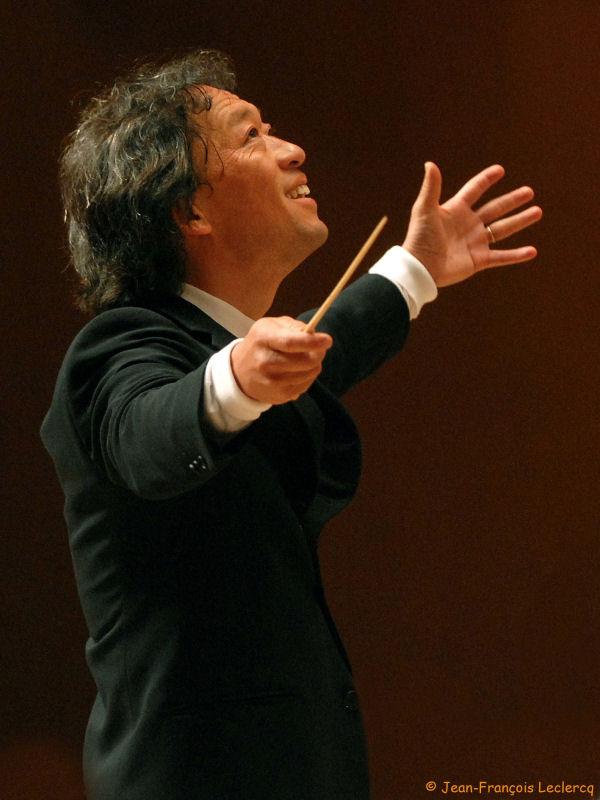 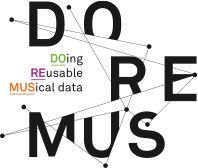 Vocabulaires contrôlés
23
Vocabulaires contrôlés pour décrire des œuvres musicales
Œuvre
Œuvreindividuelle
U11_has_key
M4_Key
U12_has_genre
Événement
Expression
M5_Genre
E39_Actor
Création d’expression
Expression autonome
U22_has_mode
P14_carried_out_by
M22_Mode
P129_is_about
E1_CRM_Entity
Vocabulaires contrôlés pour décrire des interprétations
Événement
E39_Actor
Interprétation
P14_carried_out_by
u31_had_function_of_type
M31_Actor’s_
Fonction
Événement
E39_Actor
Interprétationindividuelle
M14_Medium_Of_Performance
P14_carried_out_by
U18_used_medium_of_performance_of_type
Vocabulaires contrôlés
DOREMUS crée des vocabulaires multilingues ouverts
Vocabulaires contrôlés ouverts existants
Ontologie DOREMUS
Fonctions de personnes
MARC
Événement
Œuvre
Dérivations
Expression
Groupes ethniques
RAMEAU
Modes
Personnes 
ISNI
Types de titre
Genres musicaux
Catalogues
Moyen d’interprétation
MIMO, RAMEAU, AIBM
Liens entre les vocabulaires contrôlés
Moyen d’interprétation
Library of Congress
BnF
(IAML adaptée)
RAMEAU
DNB
Philharmonie
(MIMO)
BN España
IAML
en.wikipedia
Radio France 1
MIMO
en.dbpedia
Radio France 2
wikidata
Radio France 3
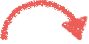 musicBrainz
Alignés 2 à 2
Questions à propos de l’ethnocentrisme du projetL’adaptation de ce projet aux descriptions d’œuvres musicales de diverses cultures musicales est beaucoup plus une question de création de vocabulaires contrôlés propres à ces cultures que de modèle de données.
Interconnexion
29
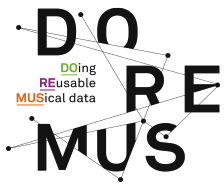 2. Conversion de données vers RDF
De MARC à MARC-RDF
La sémantique des champs principaux et secondaires dans les fichiers MARC est décrite dans divers documents (selon la variante de MARC; voir les liens ci-dessous). 

La signification d’une étiquette de champ secondaire dépend du champ principal dans lequel ce champ secondaire se trouve.
500 Titre uniforme 
$3 Numéro d’identification de la notice d’autorité Titre uniforme 
$9/a Identifiant hiérarchique de sous-notice analytique 
$9/b Appariement des couples auteur/titre 
$a Titre uniforme 
$h Numéro de partie 
$i Titre de partie 
$k Date de publication 
$l Sous-vedette de forme 
$m Langue 
$n Autre information 
$q Version 
$r Distribution d’exécution (pour la musique)
De MARC à MARC-RDF :
Une modélisation à bas niveau de la sémantique des champs principaux et secondaires pour des triplets RDF.
UNIMARC
UNIMARC (fiches d’autorités) :      http://www.ifla.org/publications/ifla-series-on-bibliographic-control-38
UNIMARC (fiches bibliographiques) : http://www.ifla.org/publications/ifla-series-on-bibliographic-control-36
INTERMARC : http://www.ifla.org/node/4858
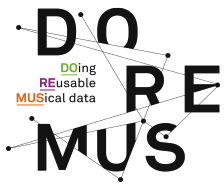 2. Conversion de données vers RDF
De MARC à MARC-RDF
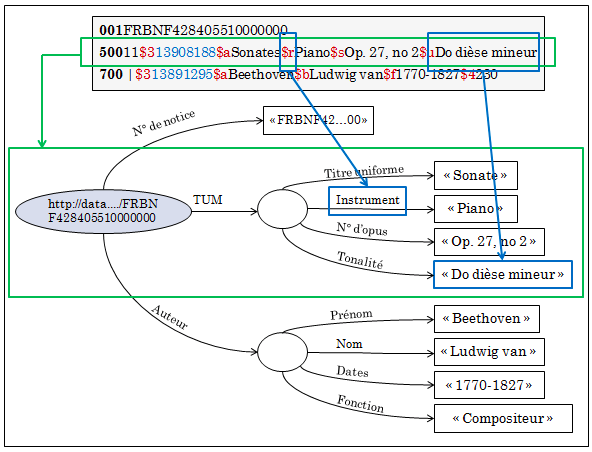 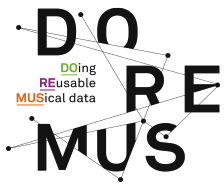 2. Conversion de données vers RDF
Règles de correspondance déterminées par des experts
Lieu de recherche de l’information et manière de l’interpréter
Mise en œuvre du modèle DOREMUS
Reflèt des pratiques de chaque établissement; un tableau de modélisation par établissement
Identifiant
unité d’information
Objet
Remarques
Chemin
Philharmonie Intermarc et Unimarc
Règles de transfert
Exemple
F28
Œuvre : Date de l’œuvre (expression représentative)
Date de création de l’expression
Date et format machine 
F28 Expression Creation P4 has time-span E52 Time-Span P82 at some time within E61 Time Primitive
UNI100 : 909 $g $h
If $h is identical to $g, keep only $g. Add a slash between $g and $h if they have different values. (Si $h est identique à $g, garder uniquement $g. Ajouter une barre oblique entre $g et $h si leurs valeurs diffèrent.)
UNI100 : 909 $g1801 $h1801 > E52 Time-Span P81 ongoing through E61 = 1801 UNI100:909 $g1834 $h1856 > E52 Time-Span P81 ongoing through E61 = 1834/1856
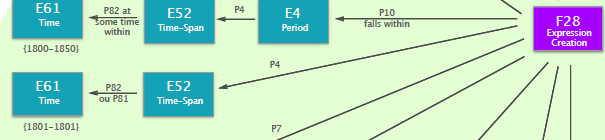 F28
Œuvre : Date de l’œuvre (expression représentative)
Date de création de l’expression
Date et format machine 
F28 Expression Creation P4 has time-span E52 Time-Span P82 at some time within E61 Time Primitive
UNI100 : 909 $g $h
If $h is identical to $g, keep only $g. Add a slash between $g and $h if they have different values.
UNI100 : 909 $g1801 $h1801 > E52 Time-Span P81 ongoing through E61 = 1801 UNI100:909 $g1834 $h1856 > E52 Time-Span P81 ongoing through E61 = 1834/1856
Identifiant
unité d’information
Objet
Remarques
Chemin
Philharmonie Intermarc et Unimarc
Règles de transfert
Exemples
Quoi chercher
Modèle
Où chercher
Fichier MARC
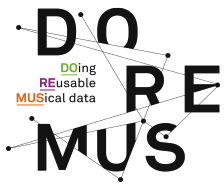 2. Conversion de données vers RDF
Convention de dénomination d’URI pour ressources DOREMUS
La convention DOREMUS combine les meilleures pratiques (voir le projet DataLift [6]) au modèle DOREMUS.

 
                       http://data.doremus.org/Name/Code/UUID
Convention 1de DOREMUS
la classe du modèle DOREMUS
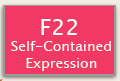 Exemple :
http://data.doremus.org/Self_Contained_Expression/F22/b90b3b97-2526-4152-95bb-273
Convention 2 de DOREMUS (encore en discussion)
http://data.doremus.org/expression/UUID
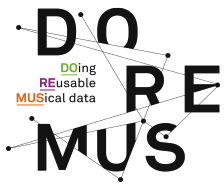 2. Conversion de données vers RDF
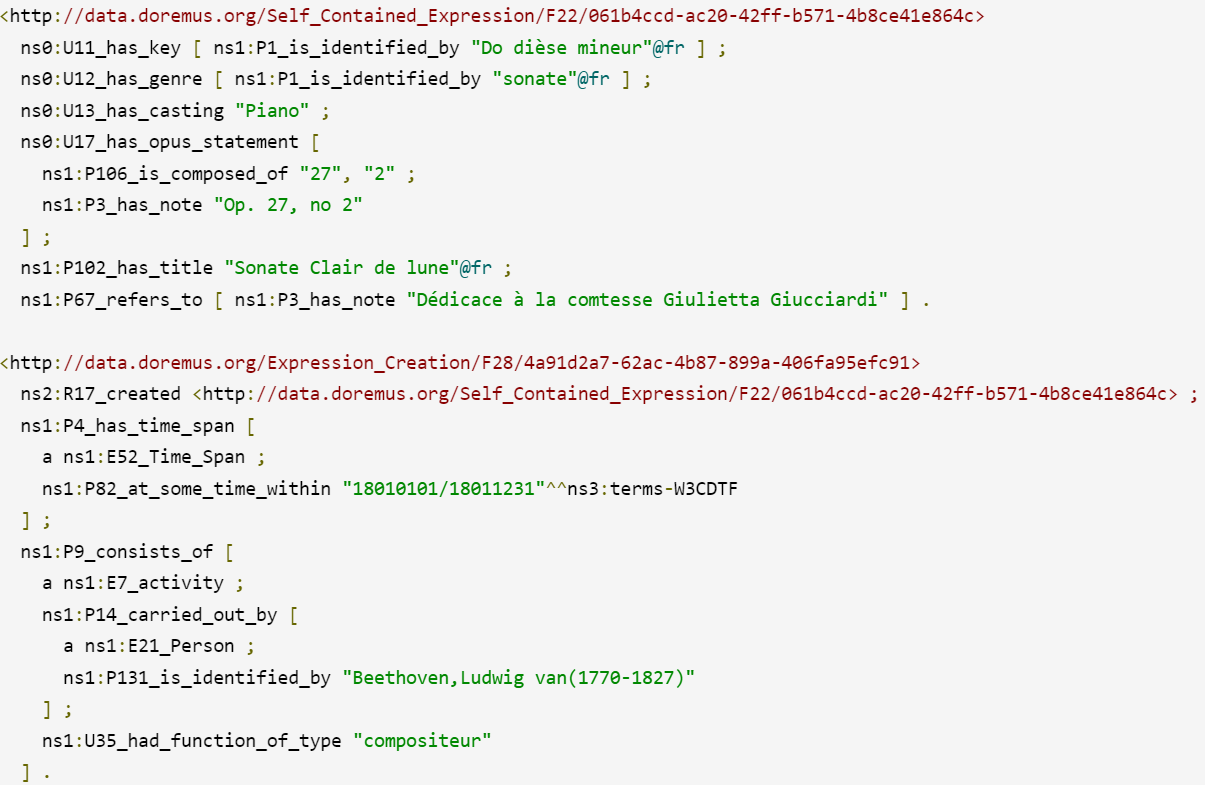 Exemple : un BNF TUM converti
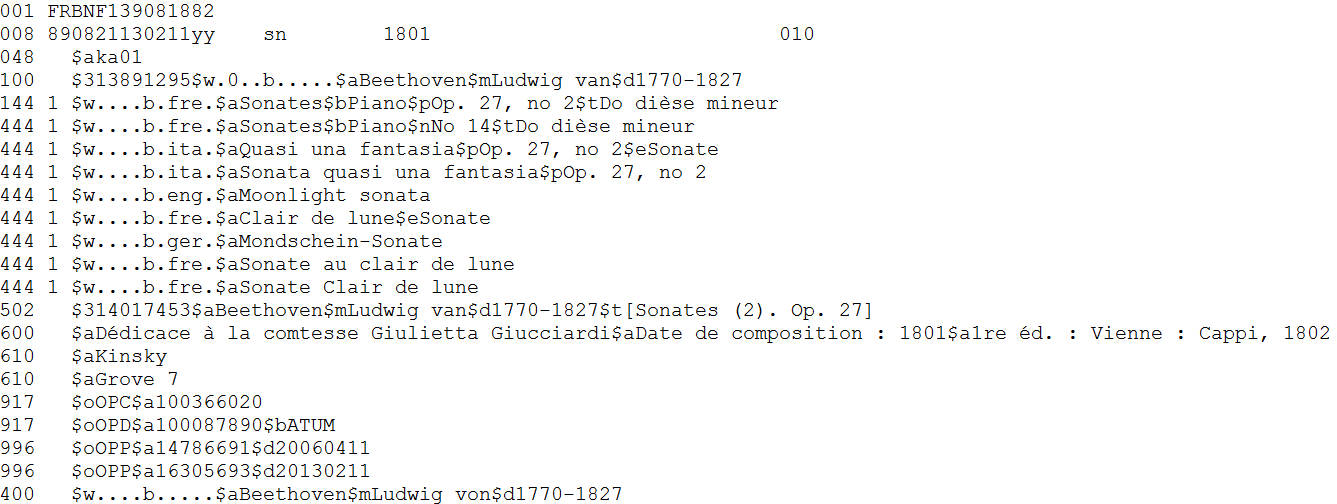 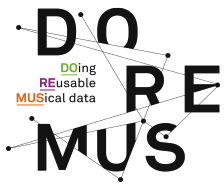 2. Conversion de données vers RDF
Convertisseur MARC2DOREMUS-RDhttps://github.com/DOREMUS-ANR
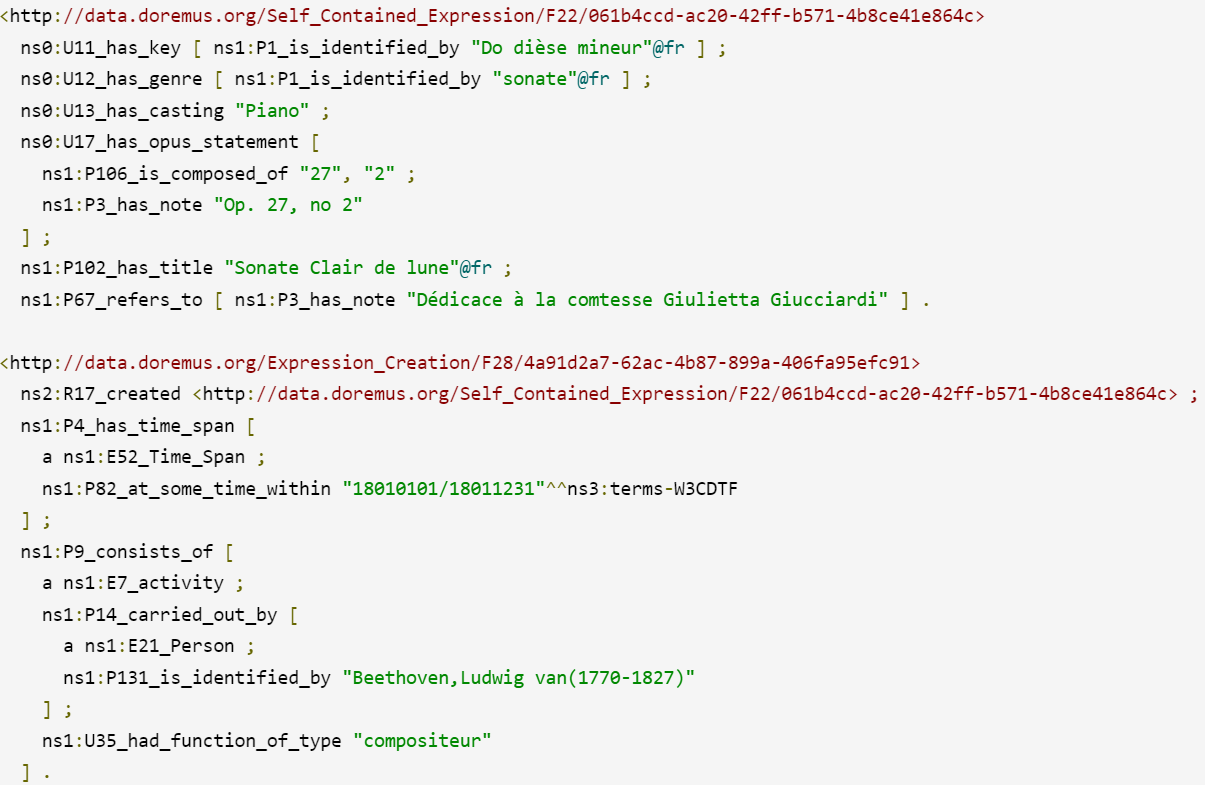 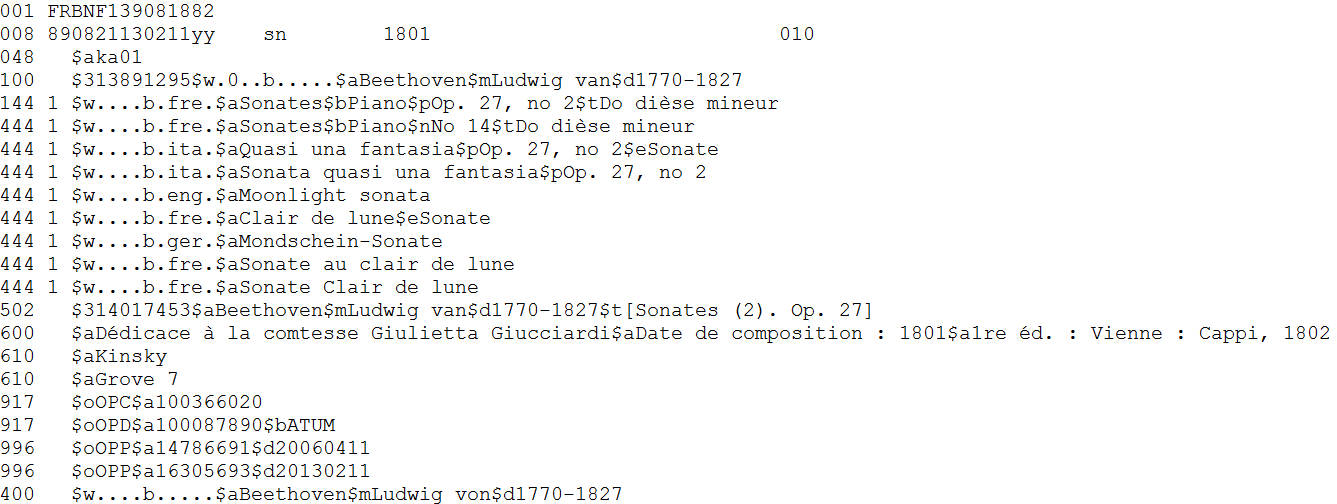 Interconnexion
37
Multiples descriptions RDF dans les données ouvertes liées (LOD)
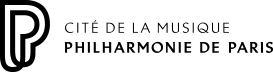 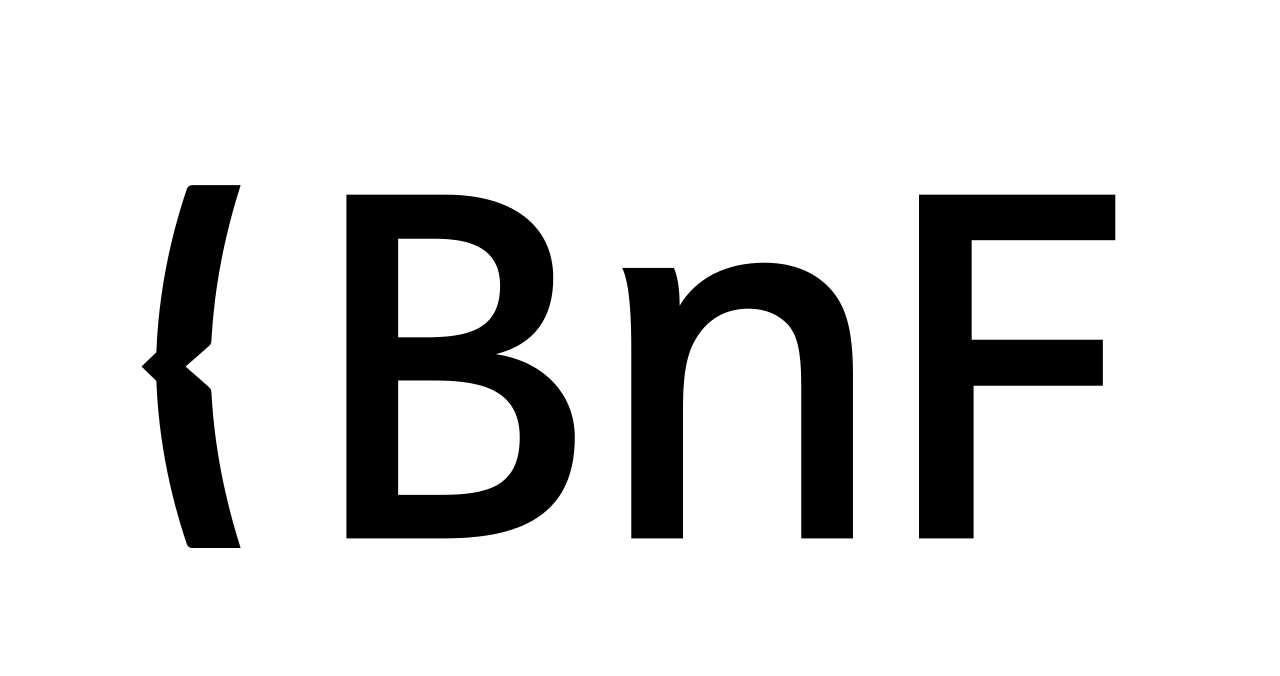 Programme
Partition de musique
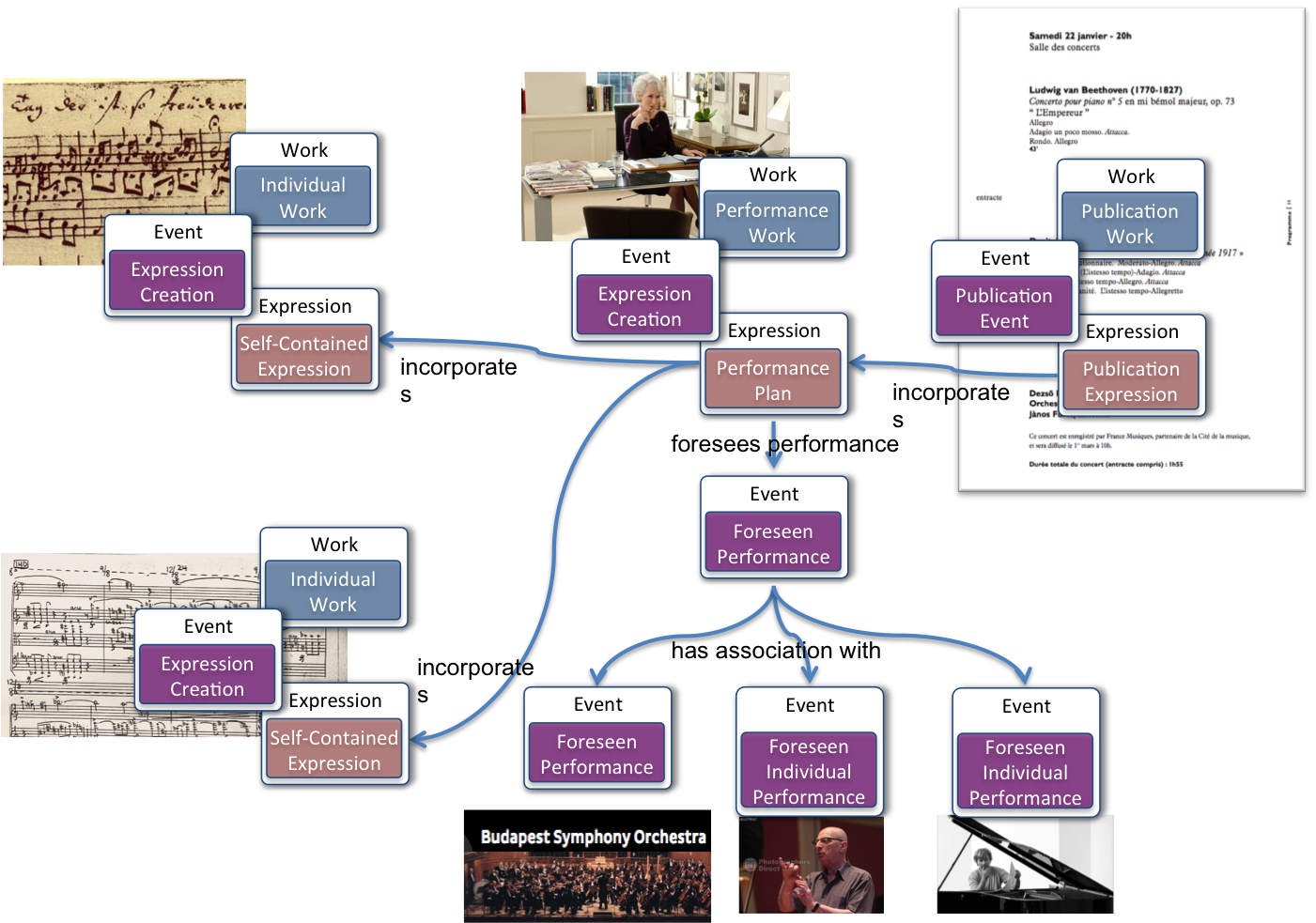 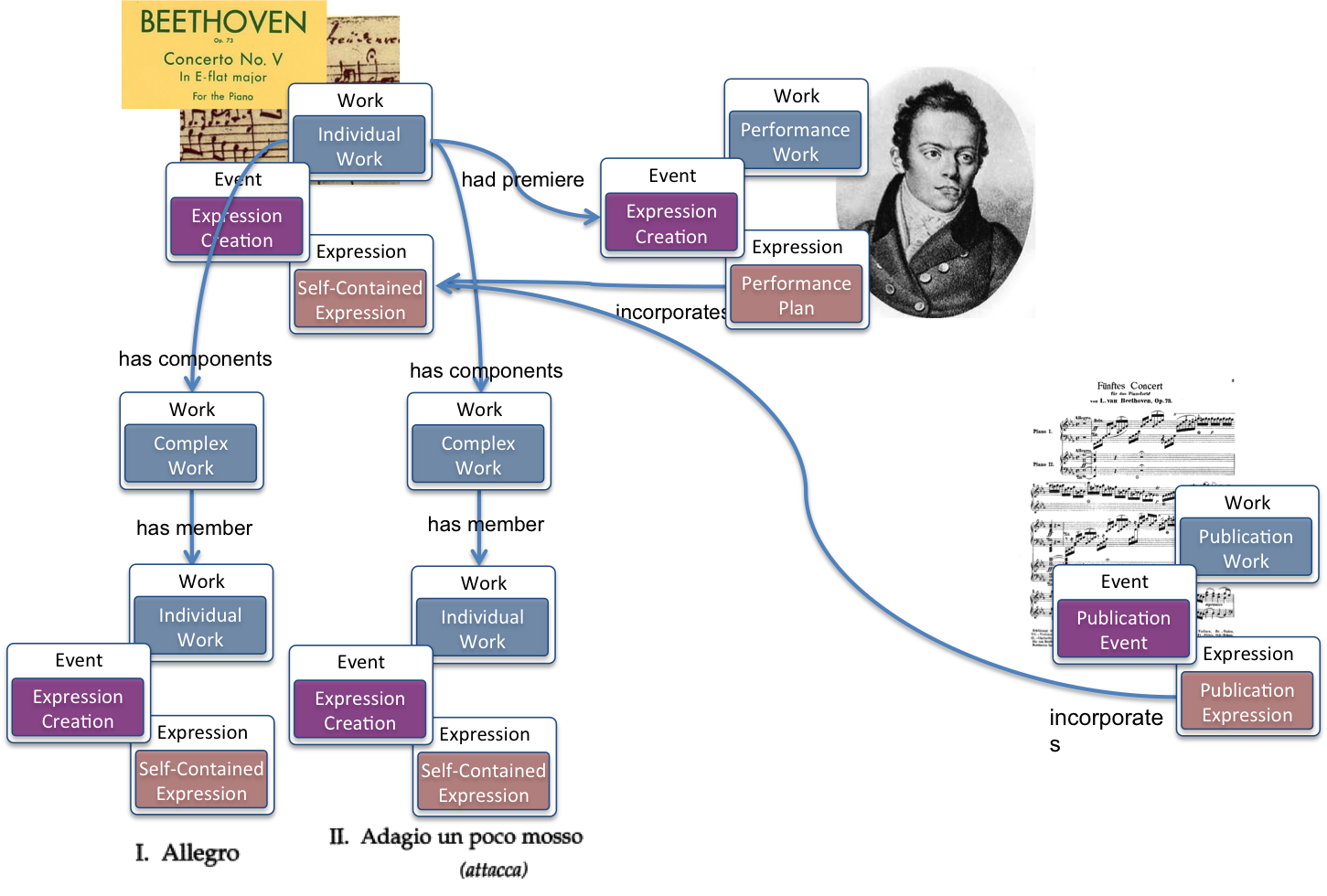 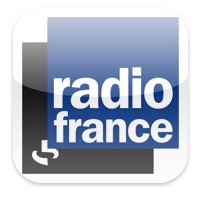 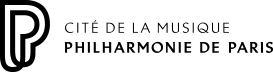 Concert
CD
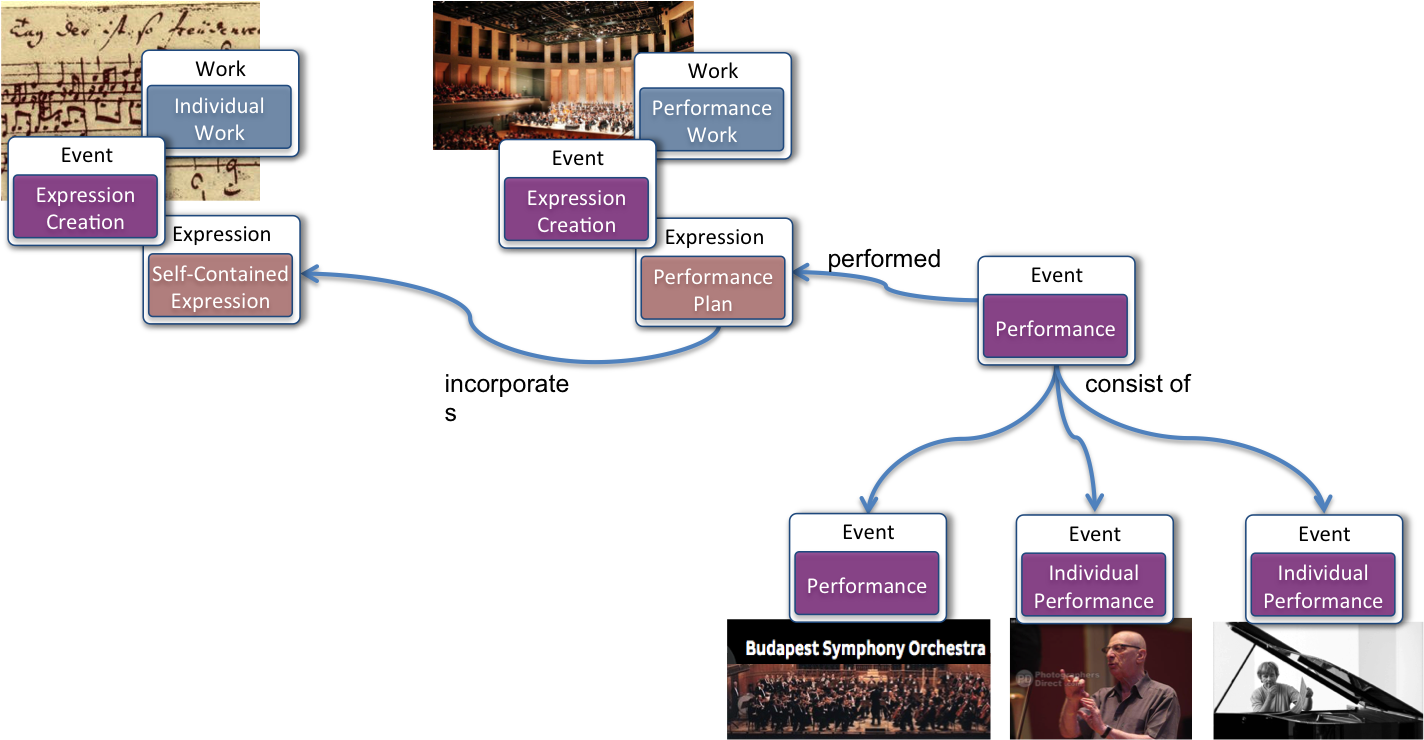 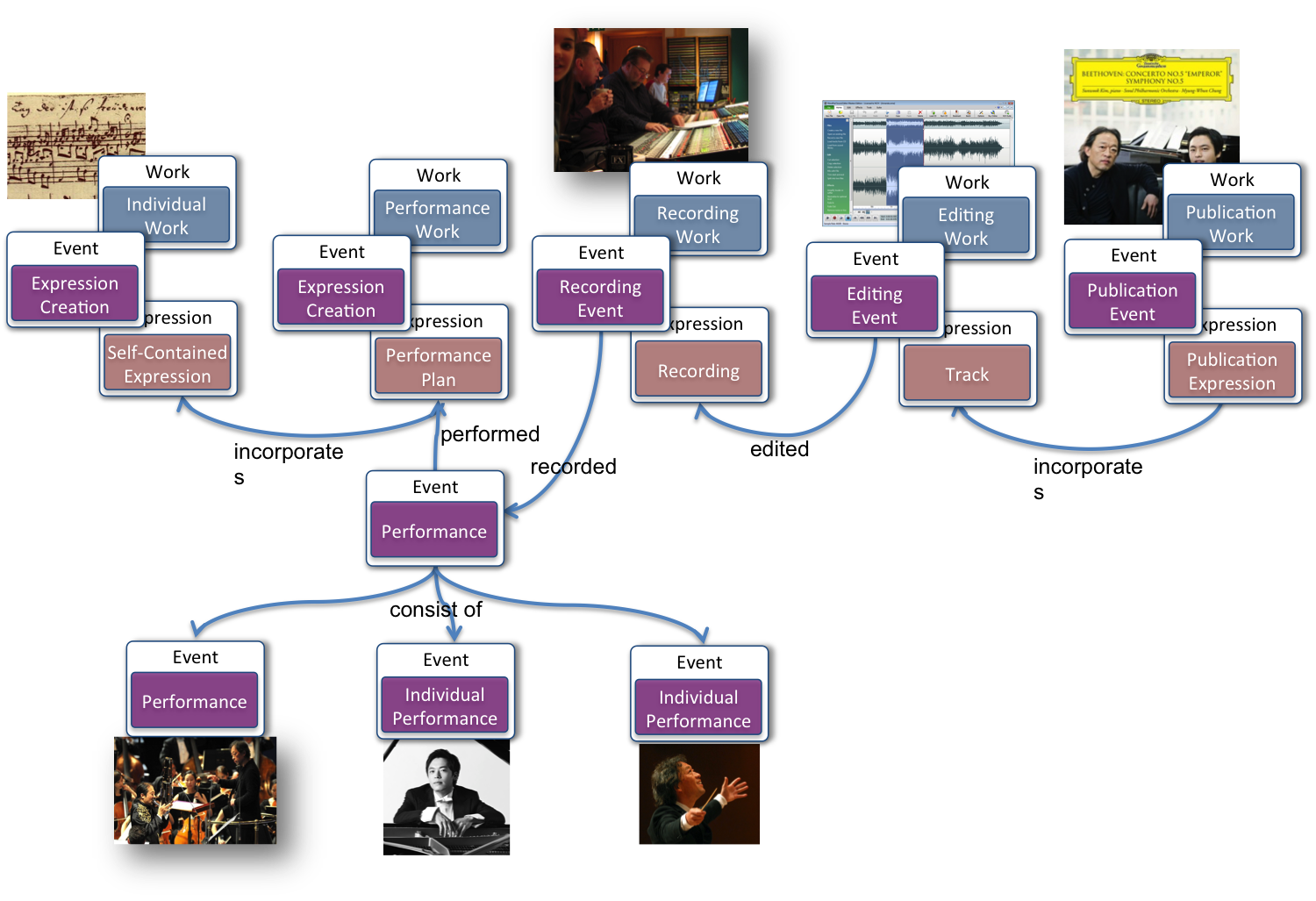 Relier des descriptions pour créer un graphe de connaissances
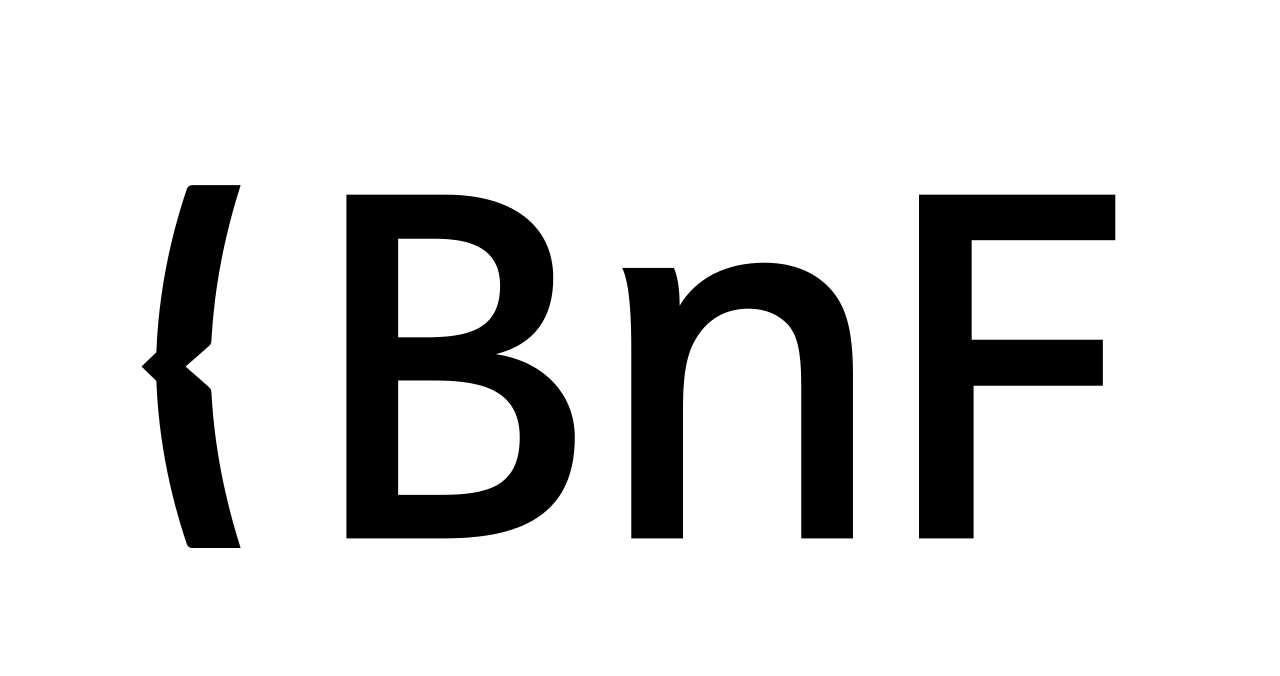 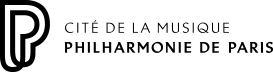 Programme
Partition de musique
identique à
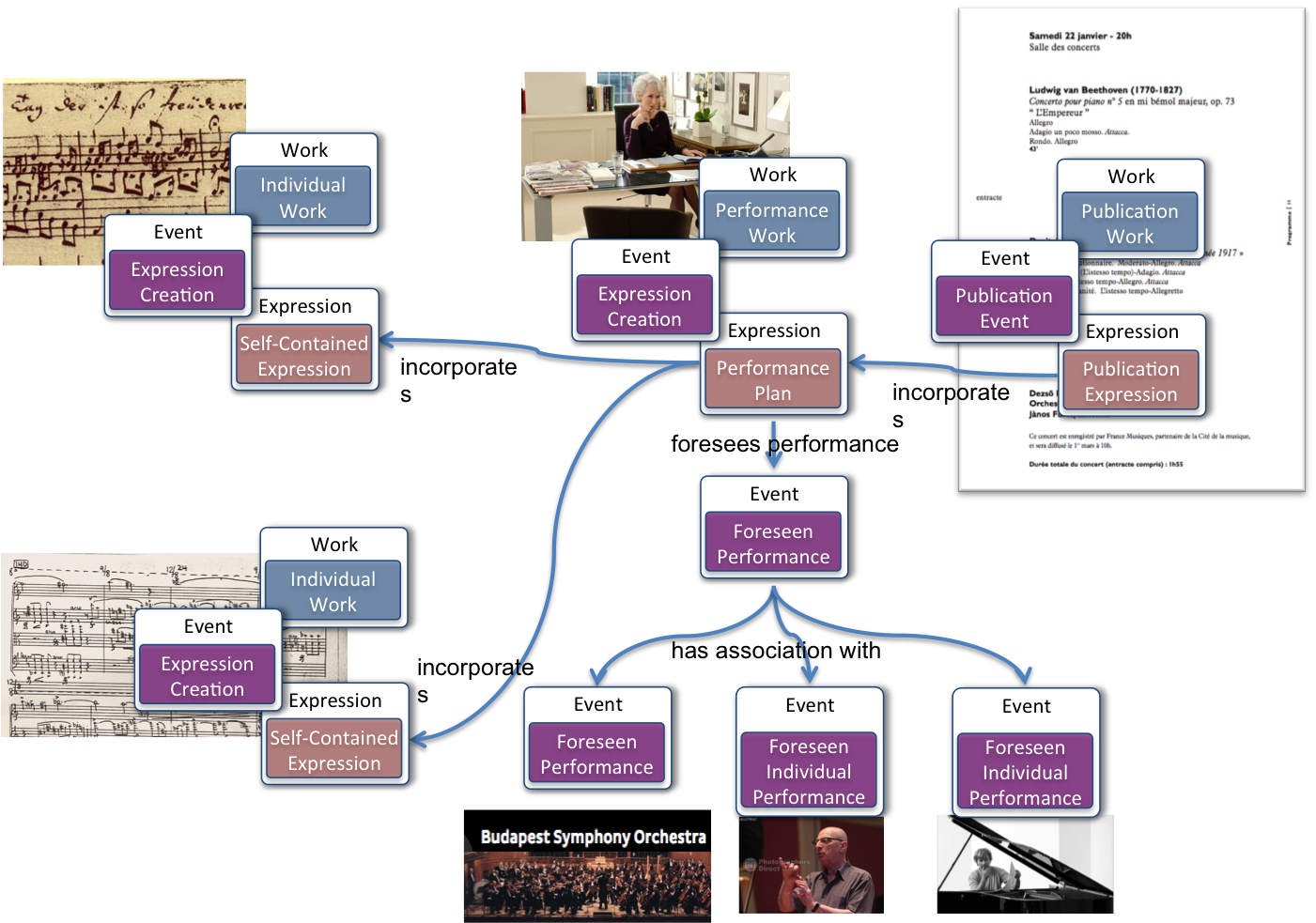 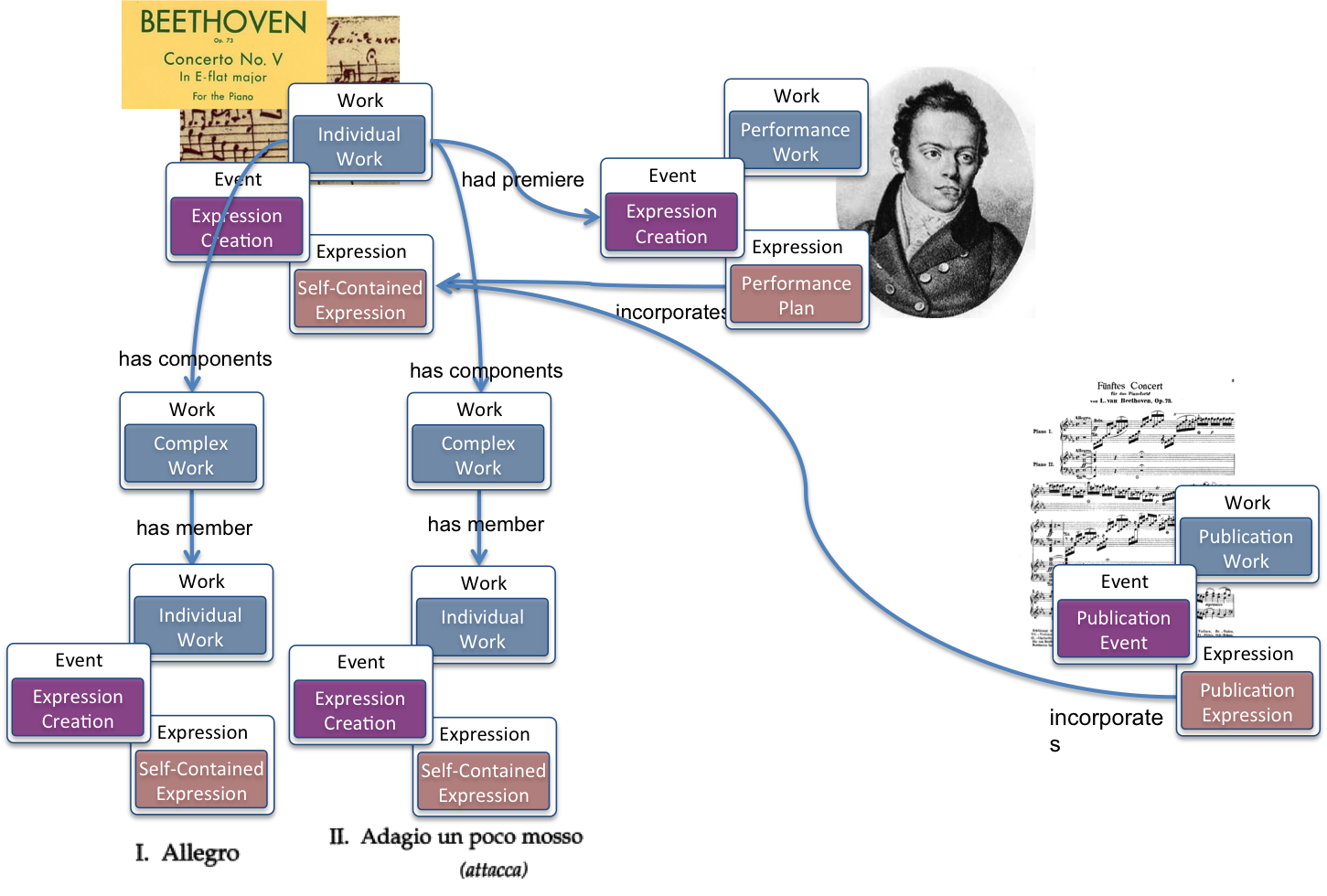 identique à
identique à
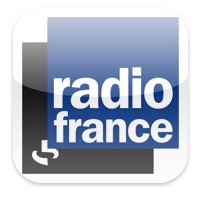 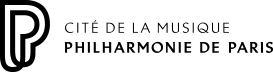 Concert
CD
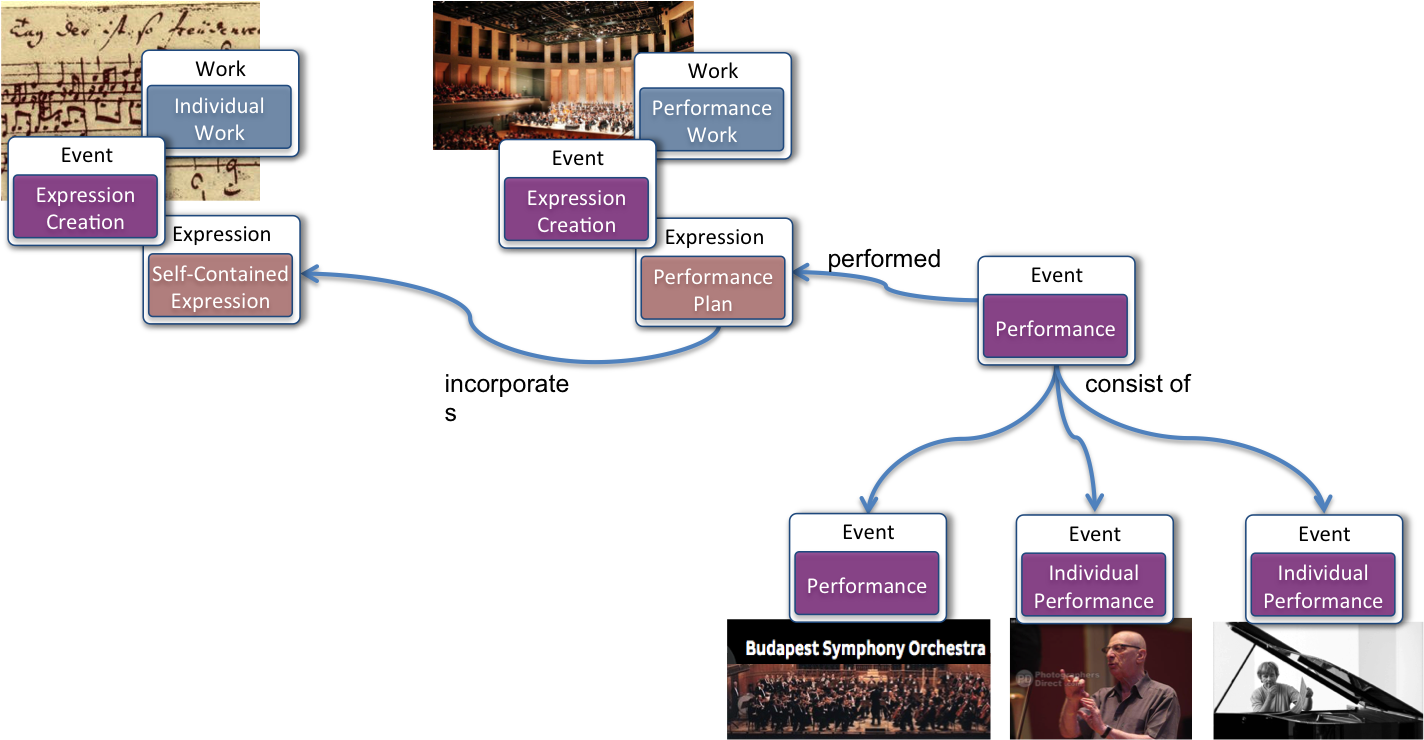 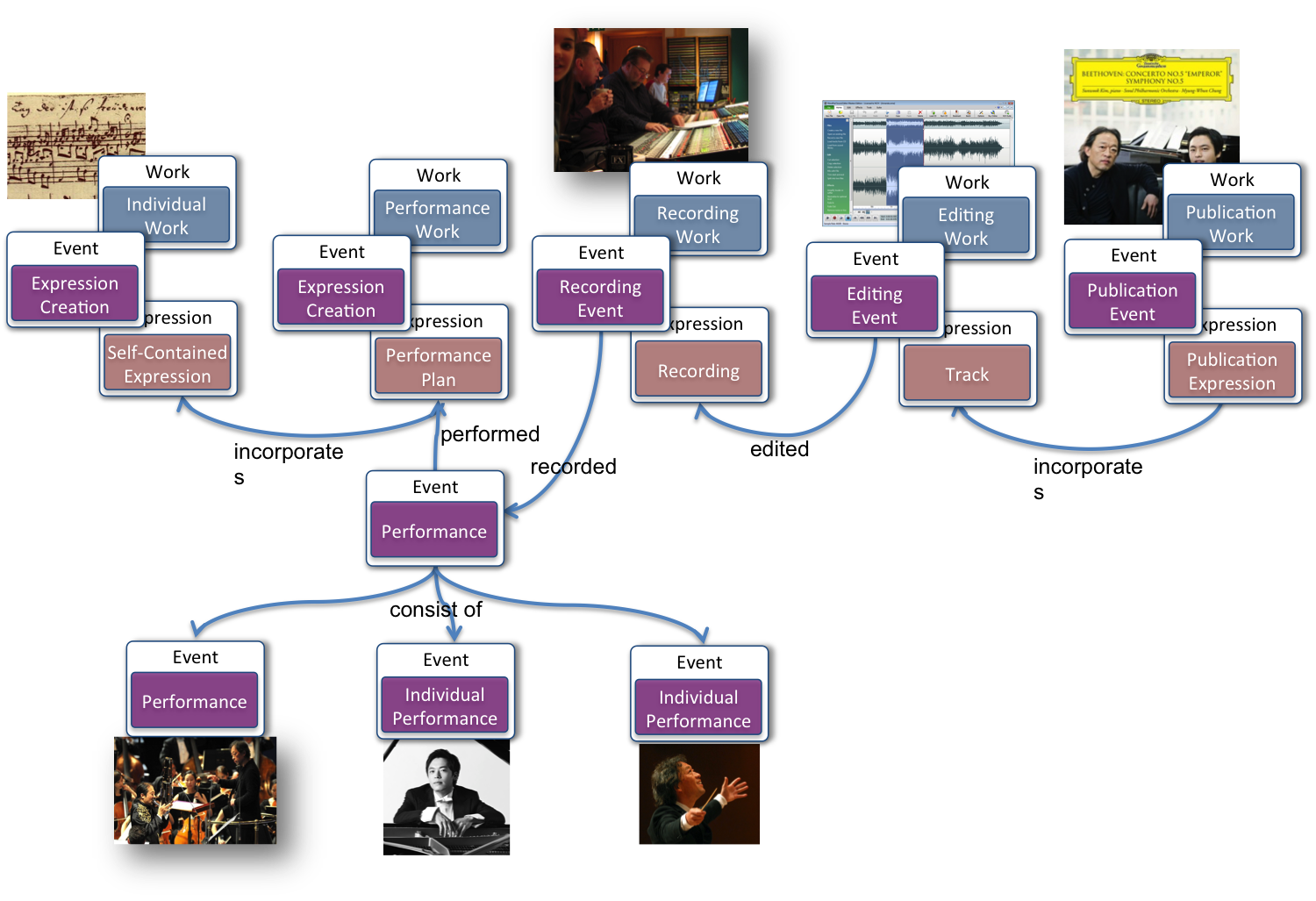 Un graphe par établissement et un graphe pivot
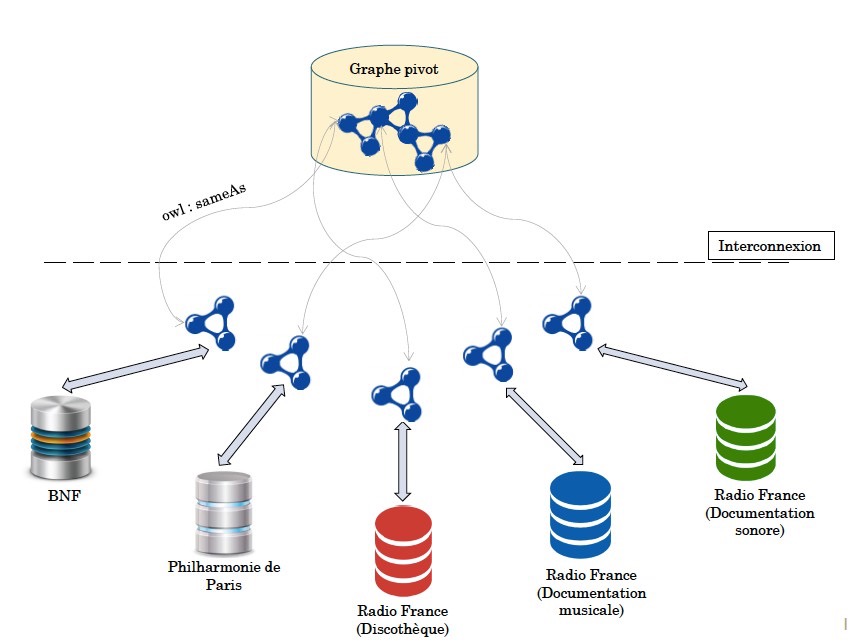 Un graphe pivot
pour les relier
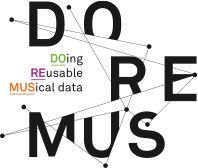 Naviguer dans le graphe musicalMettre à l’essai des applications de recommandations
41
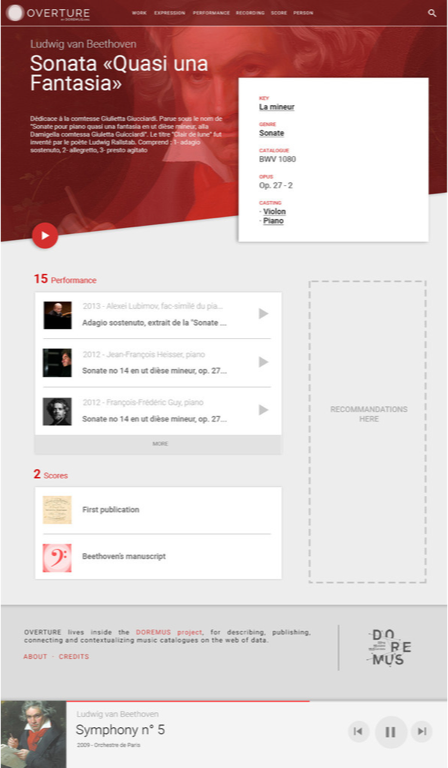 Outil de recommandations
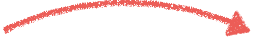 http://overture.doremus.org/
42
Période de questions
43